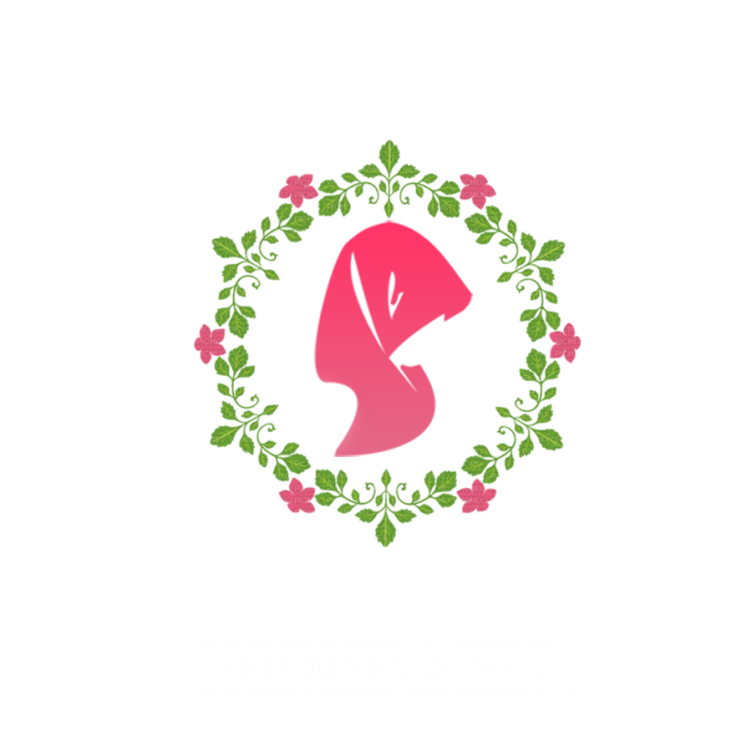 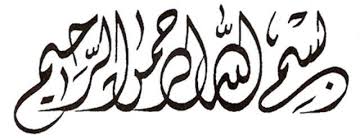 Media Cell Jamaat e Islami Women Wing
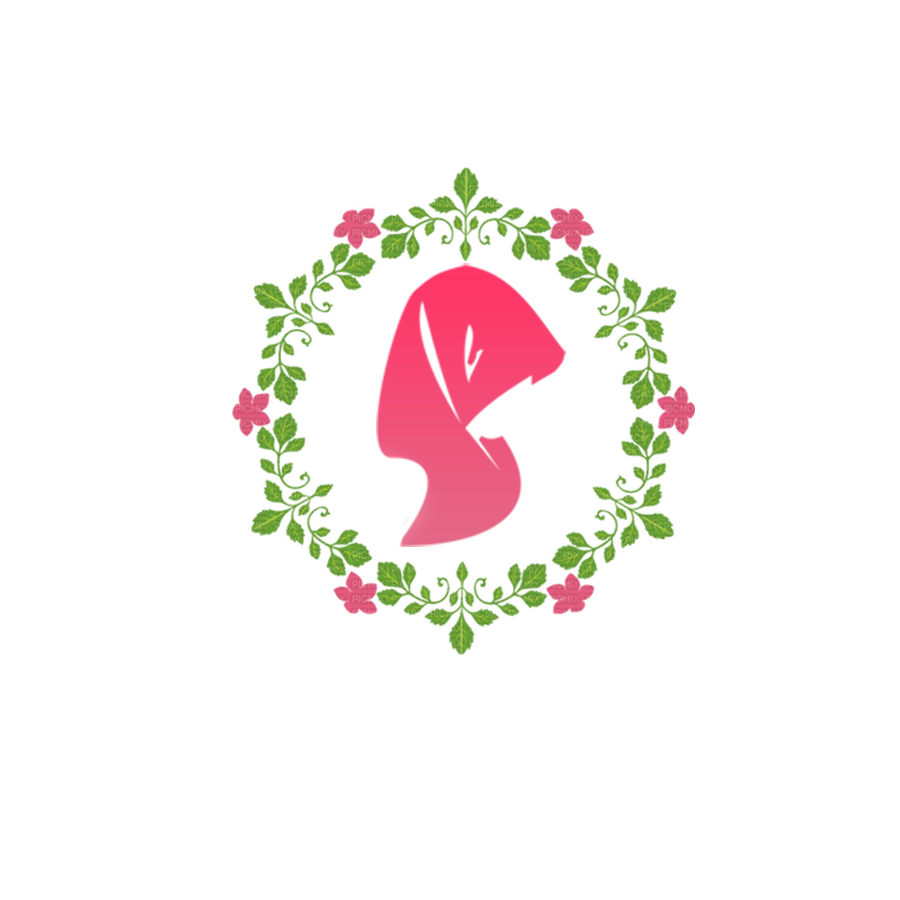 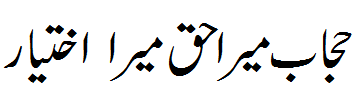 Media Cell Jamaat e Islami Women Wing
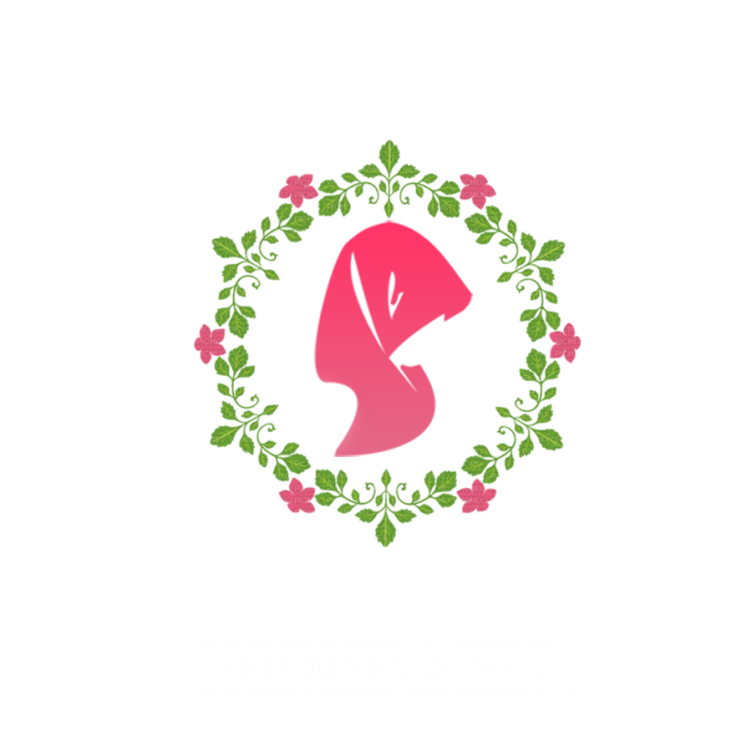 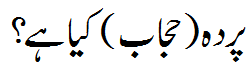 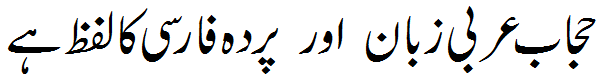 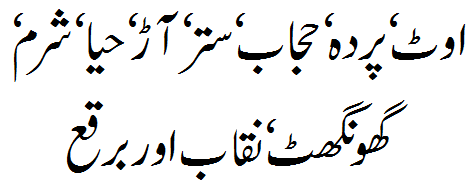 Media Cell Jamaat e Islami Women Wing
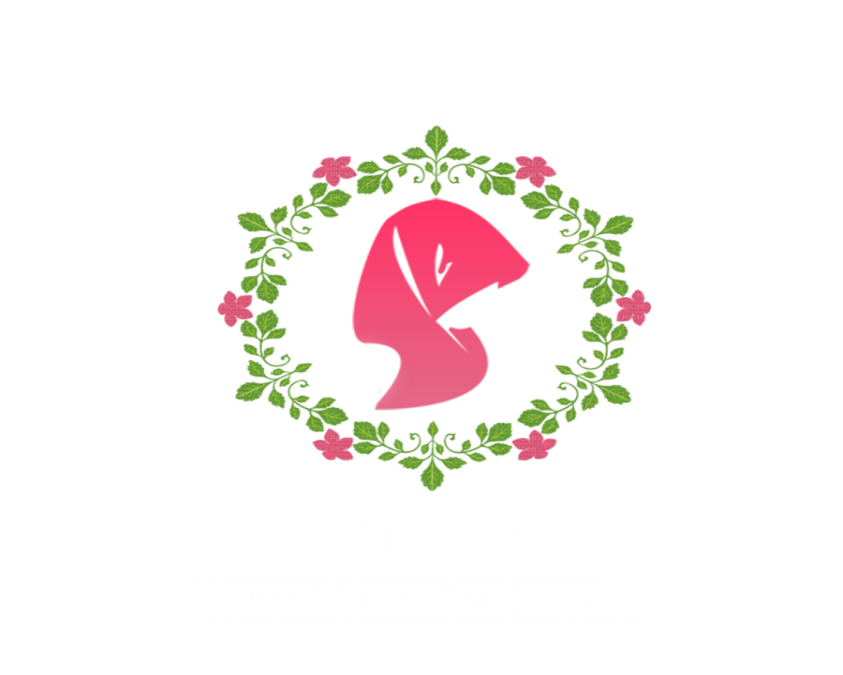 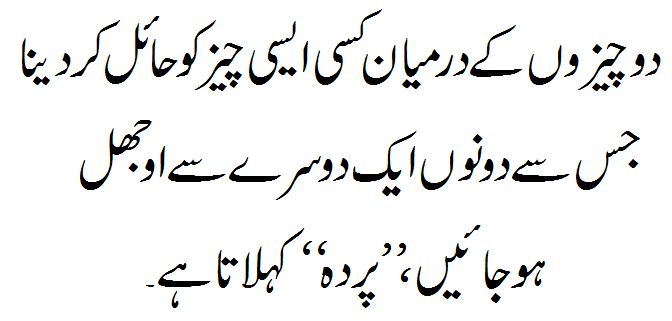 Media Cell Jamaat e Islami Women Wing
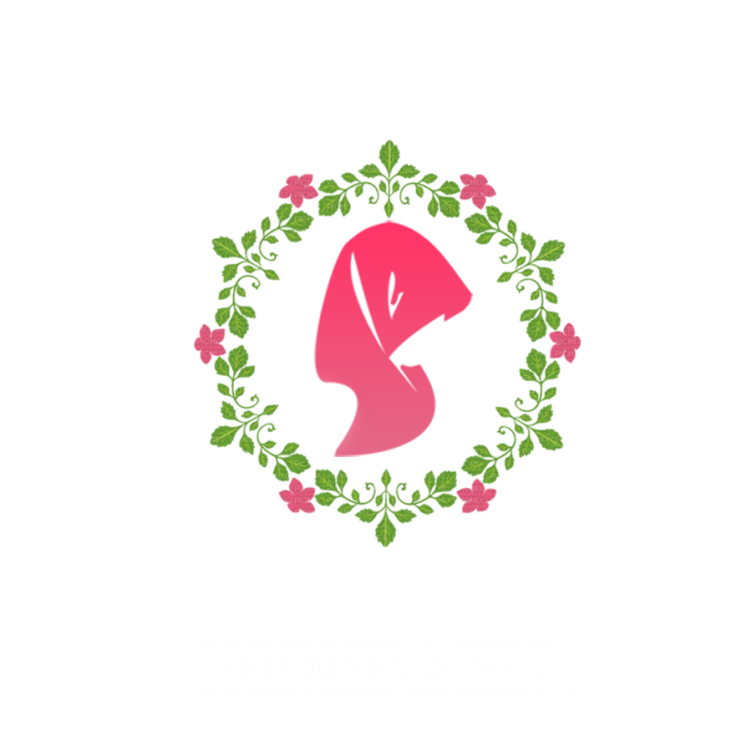 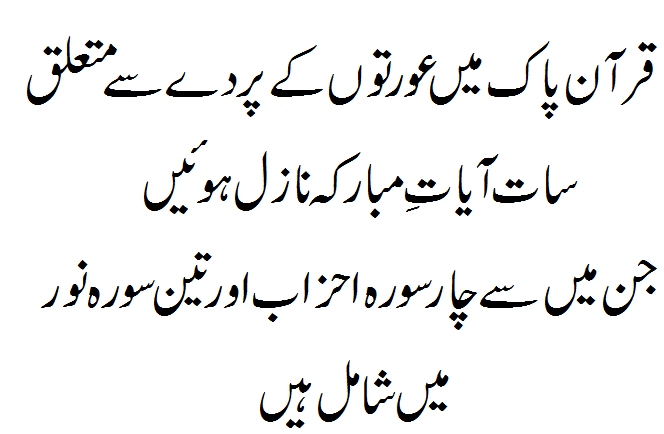 Media Cell Jamaat e Islami Women Wing
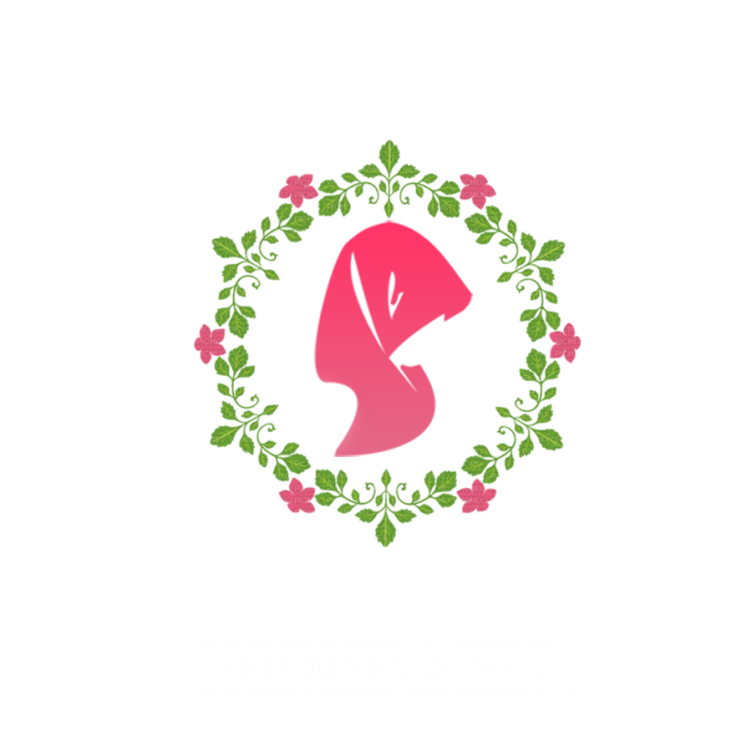 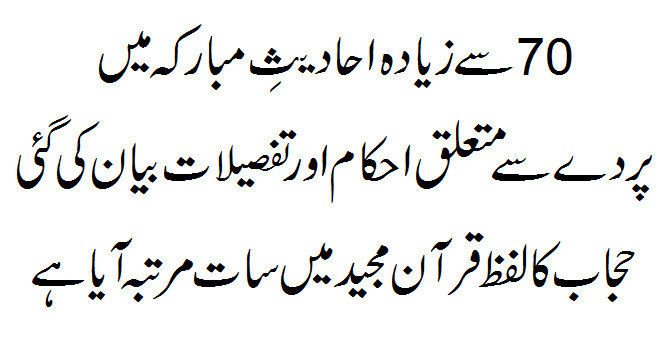 Media Cell Jamaat e Islami Women Wing
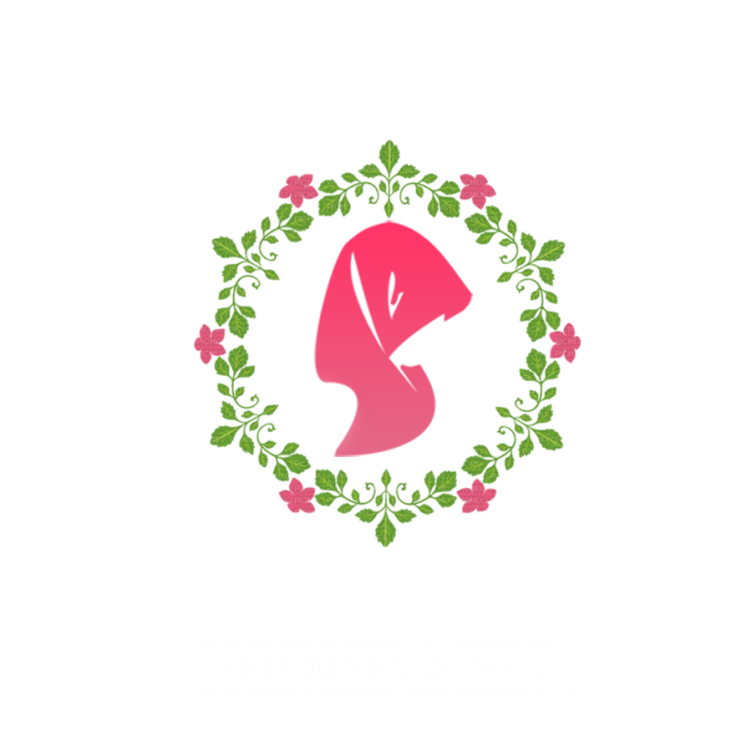 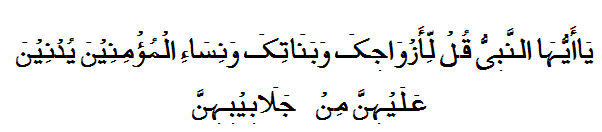 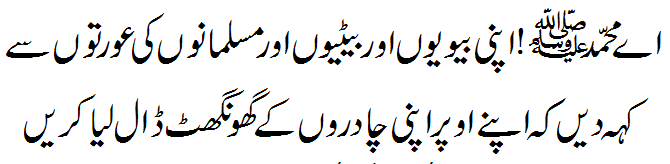 Media Cell Jamaat e Islami Women Wing
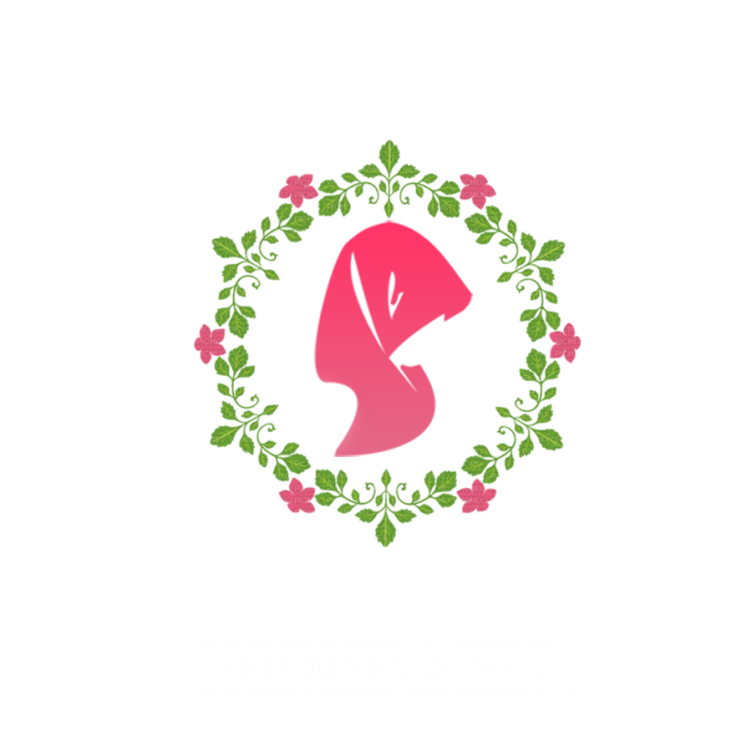 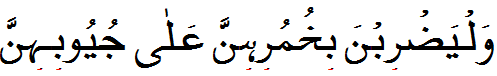 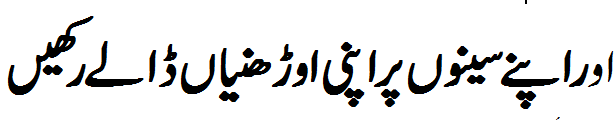 Media Cell Jamaat e Islami Women Wing
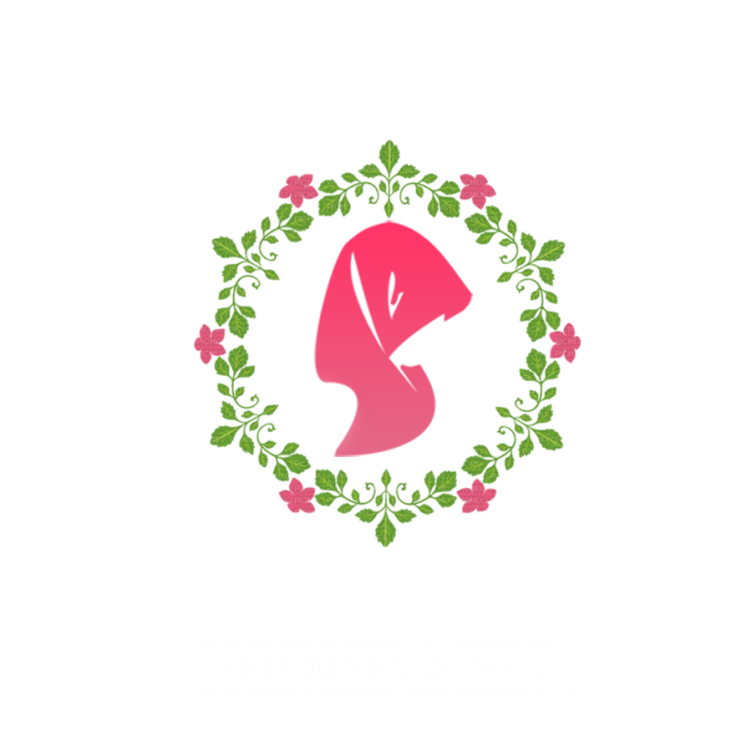 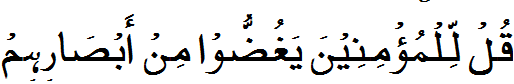 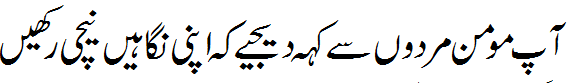 Media Cell Jamaat e Islami Women Wing
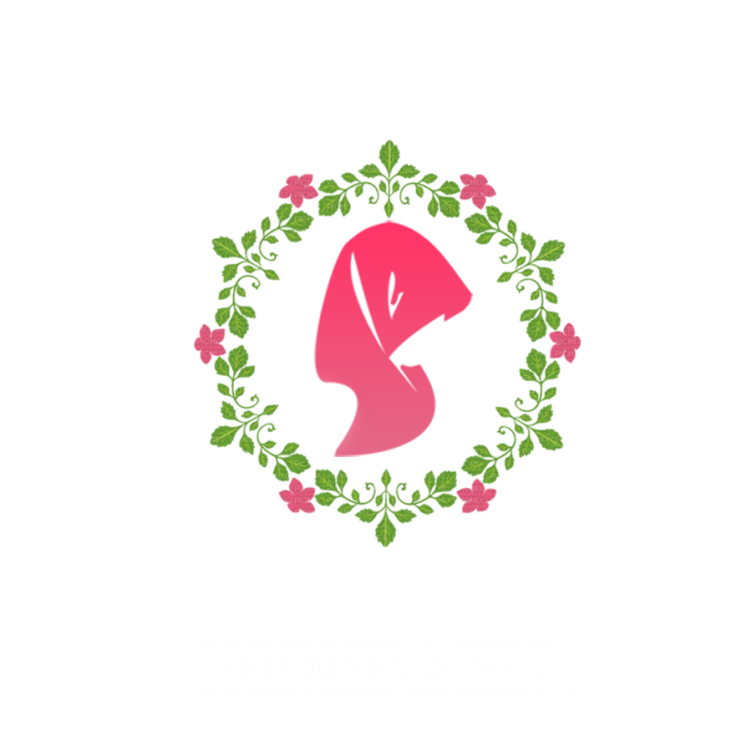 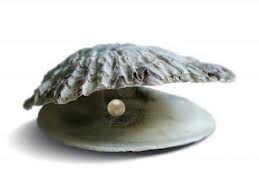 Media Cell Jamaat e Islami Women Wing
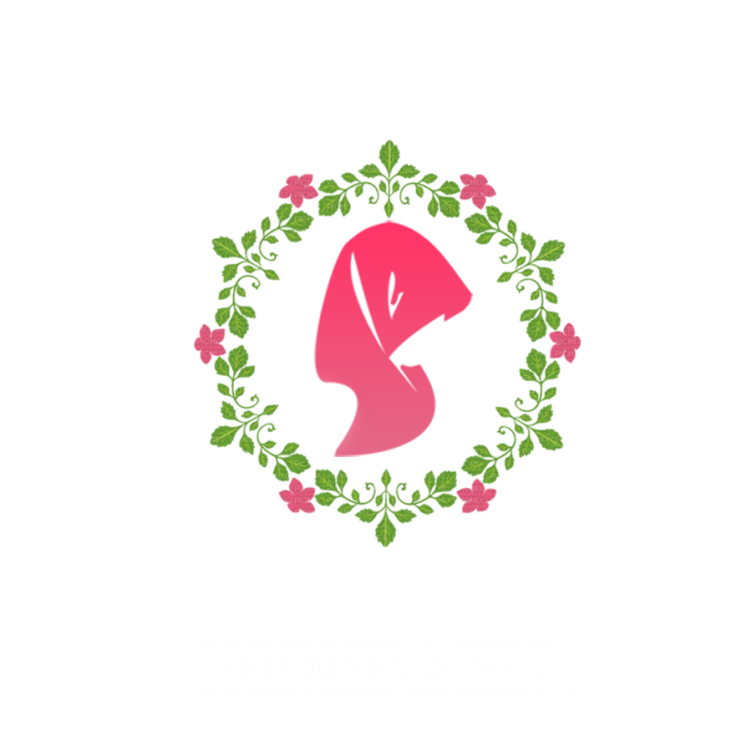 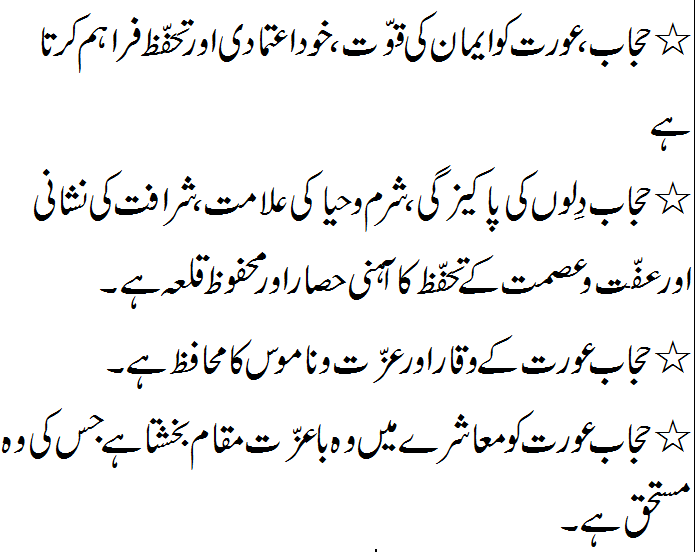 Media Cell Jamaat e Islami Women Wing
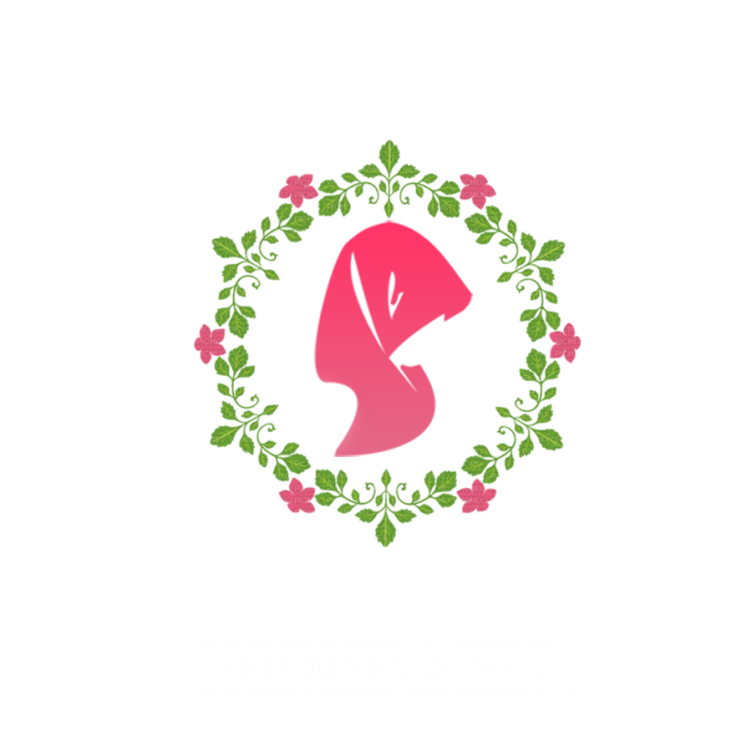 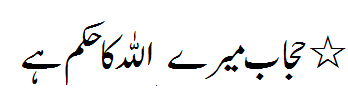 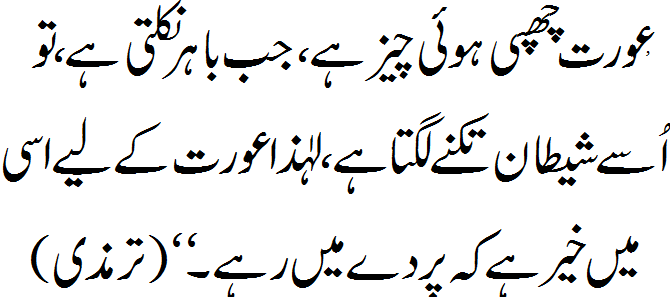 Media Cell Jamaat e Islami Women Wing
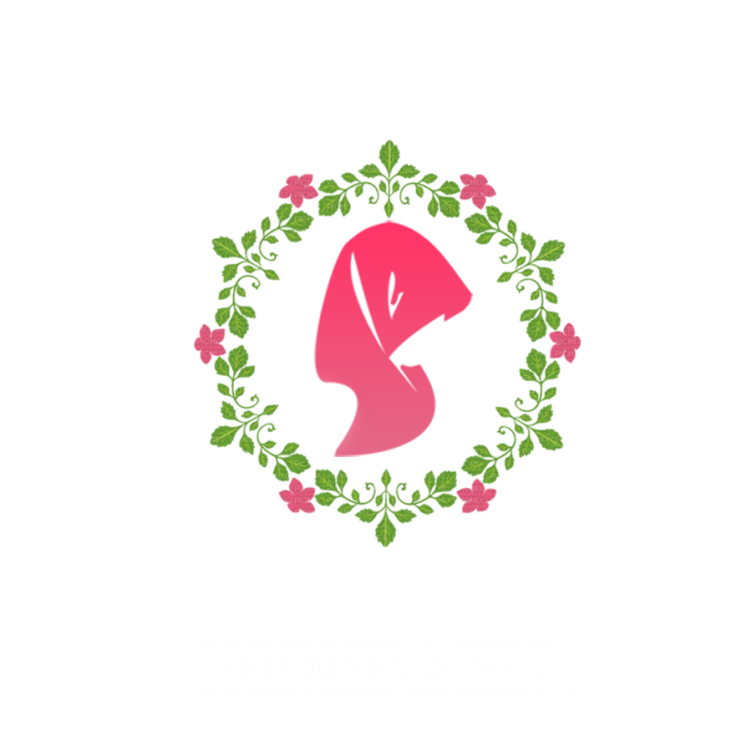 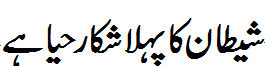 Media Cell Jamaat e Islami Women Wing
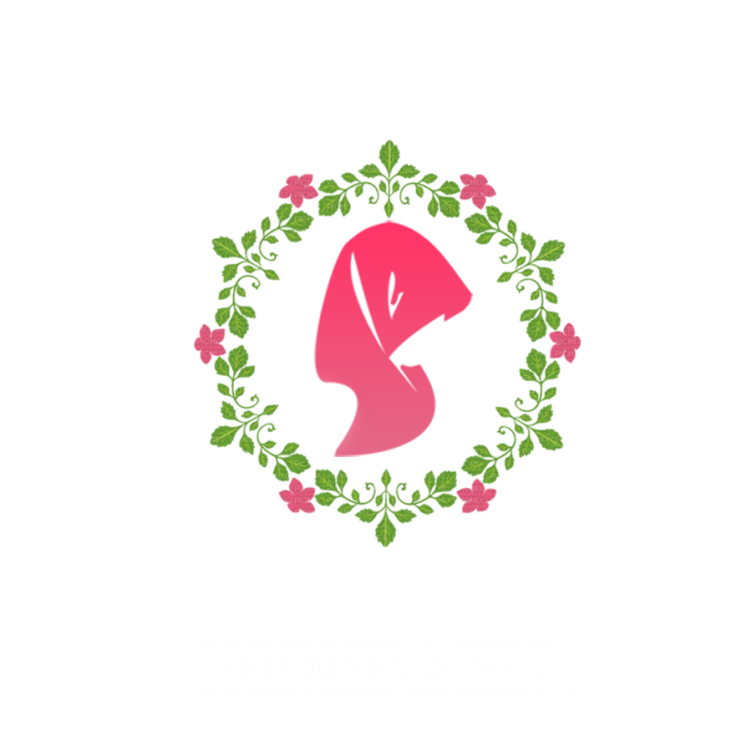 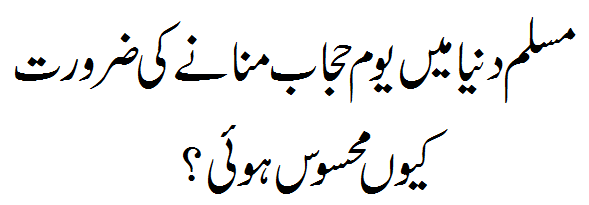 Media Cell Jamaat e Islami Women Wing
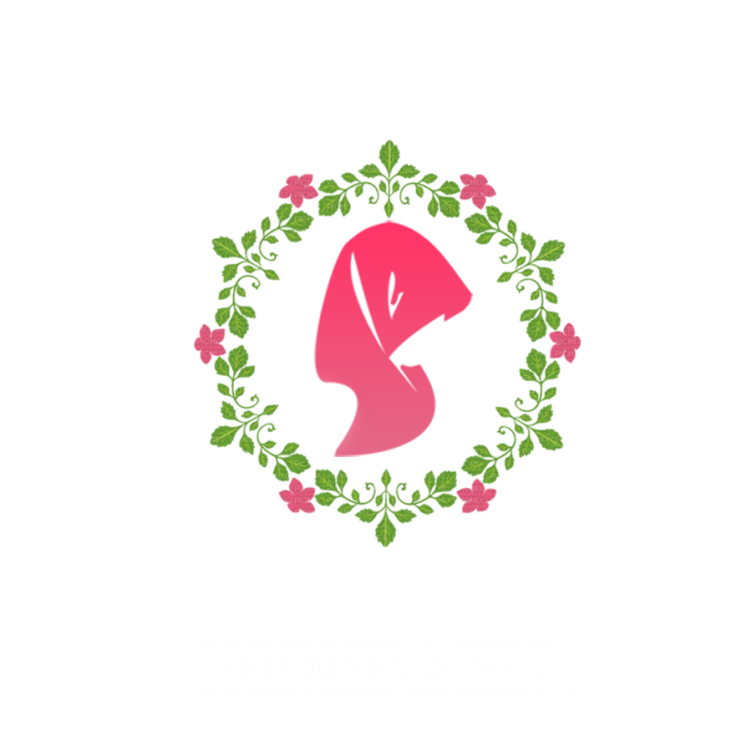 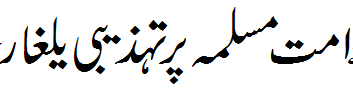 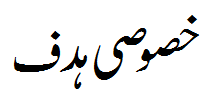 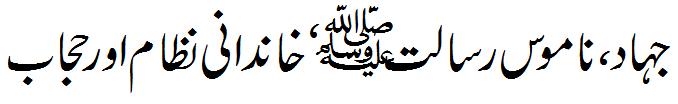 Media Cell Jamaat e Islami Women Wing
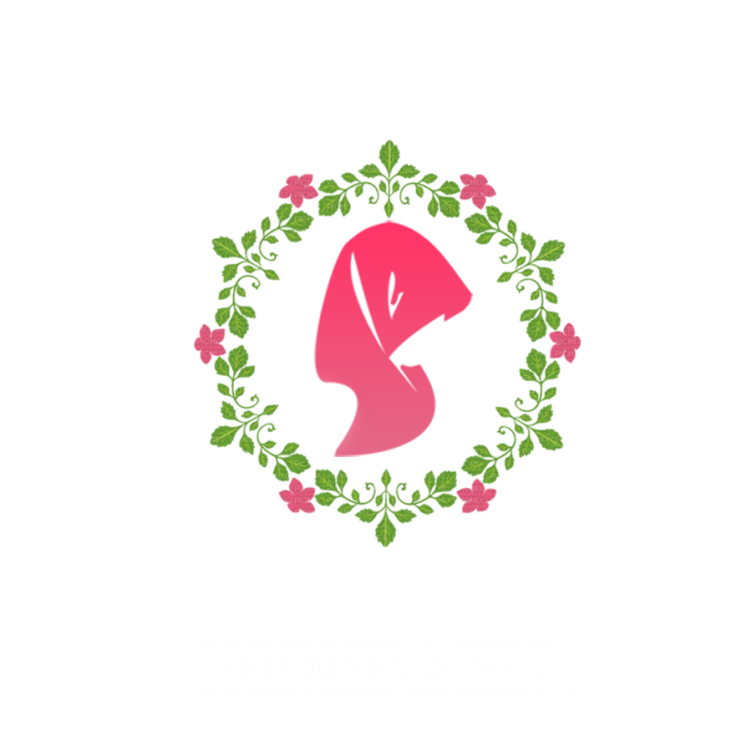 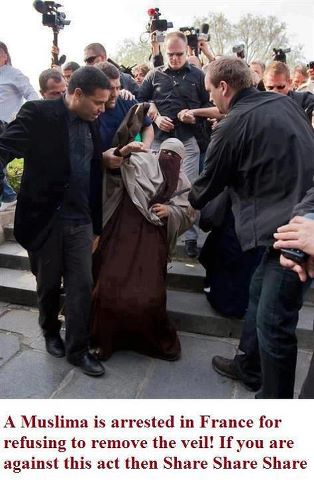 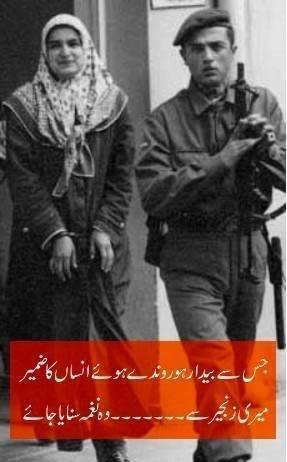 Media Cell Jamaat e Islami Women Wing
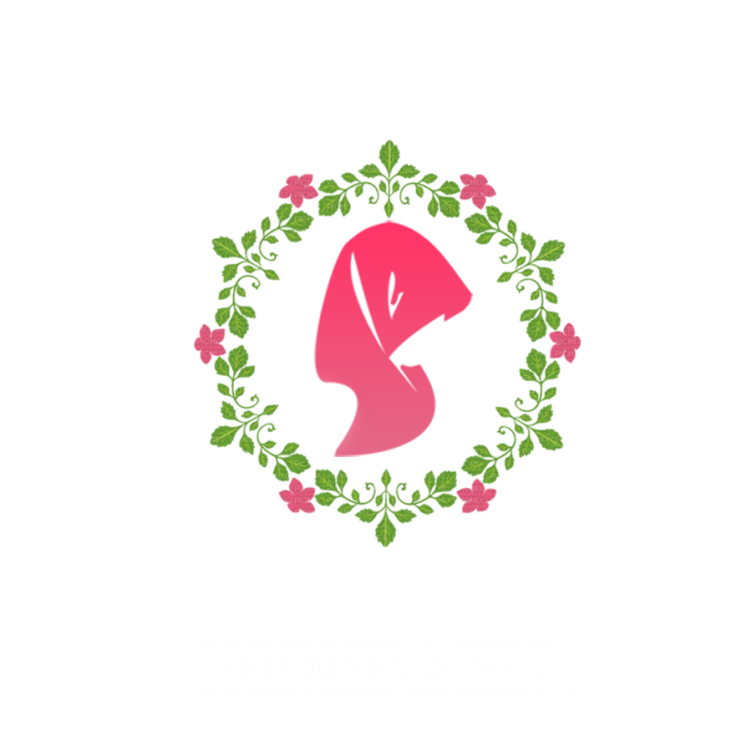 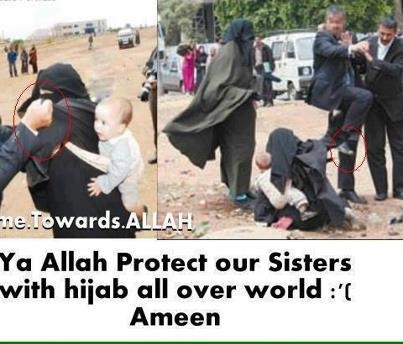 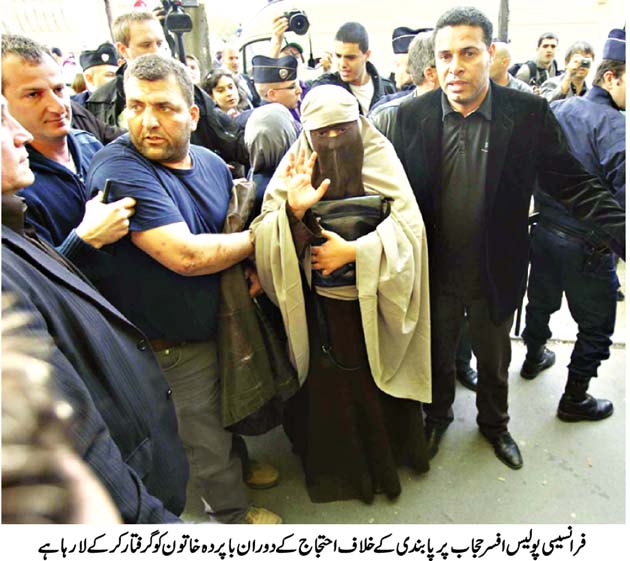 Media Cell Jamaat e Islami Women Wing
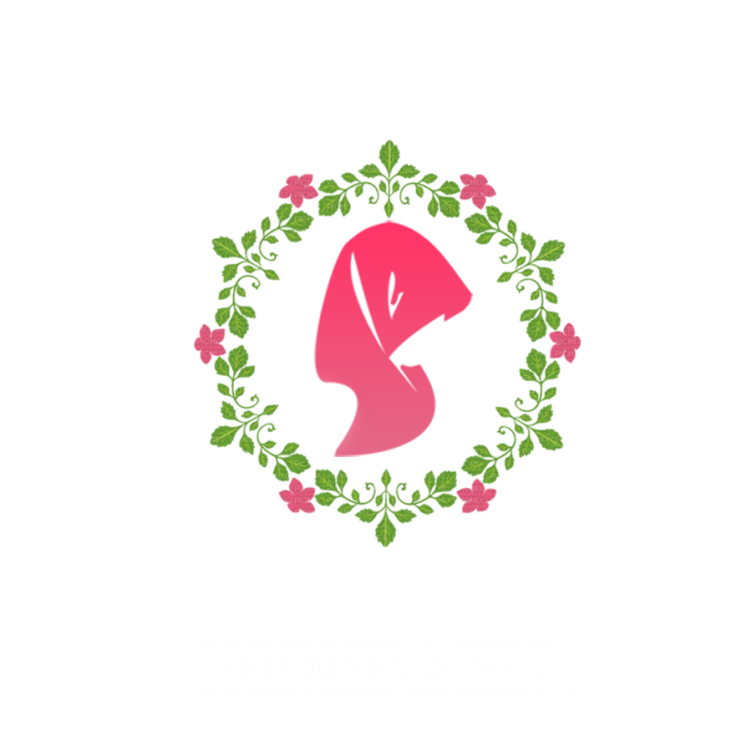 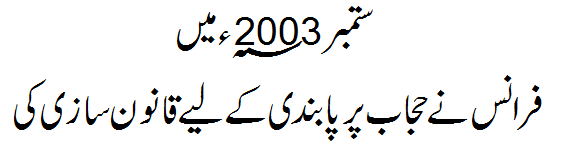 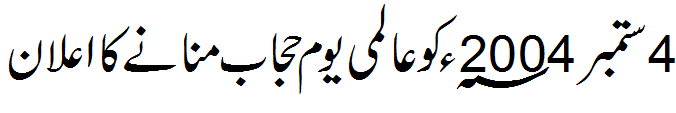 Media Cell Jamaat e Islami Women Wing
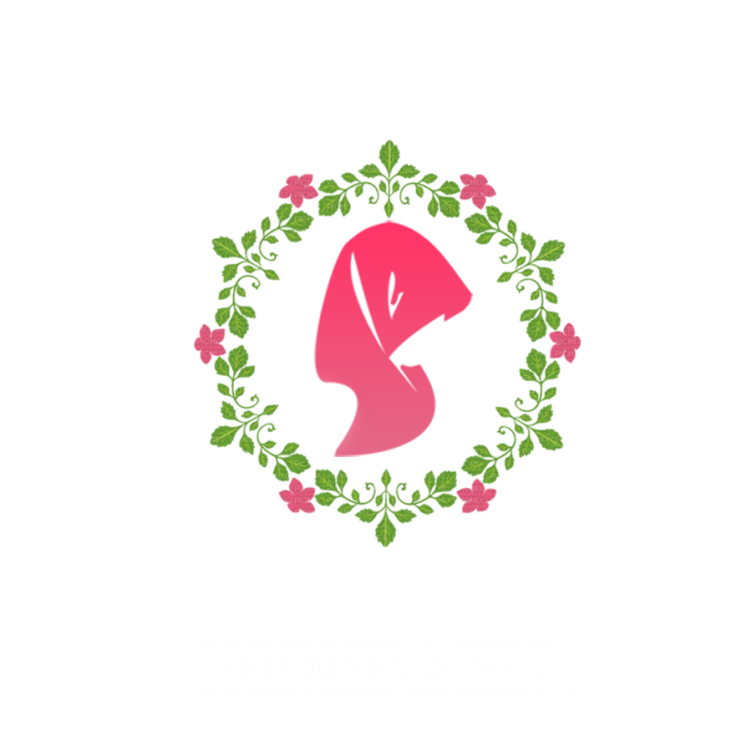 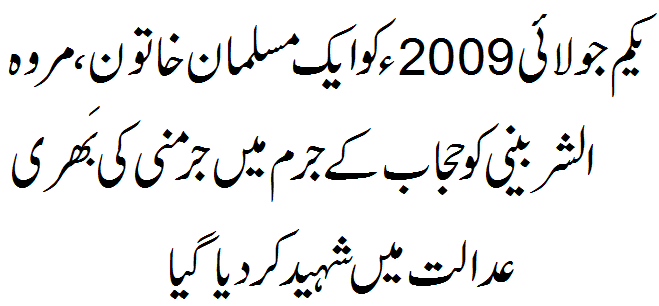 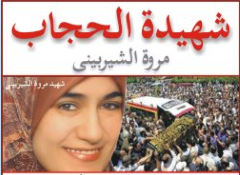 Media Cell Jamaat e Islami Women Wing
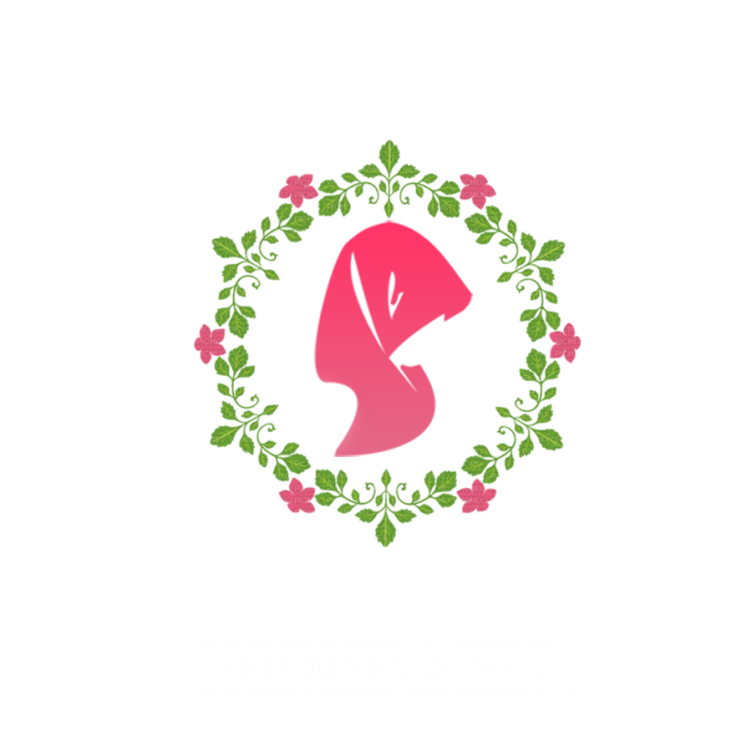 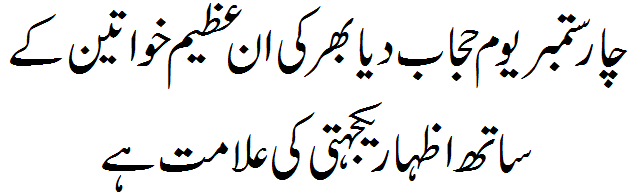 Media Cell Jamaat e Islami Women Wing
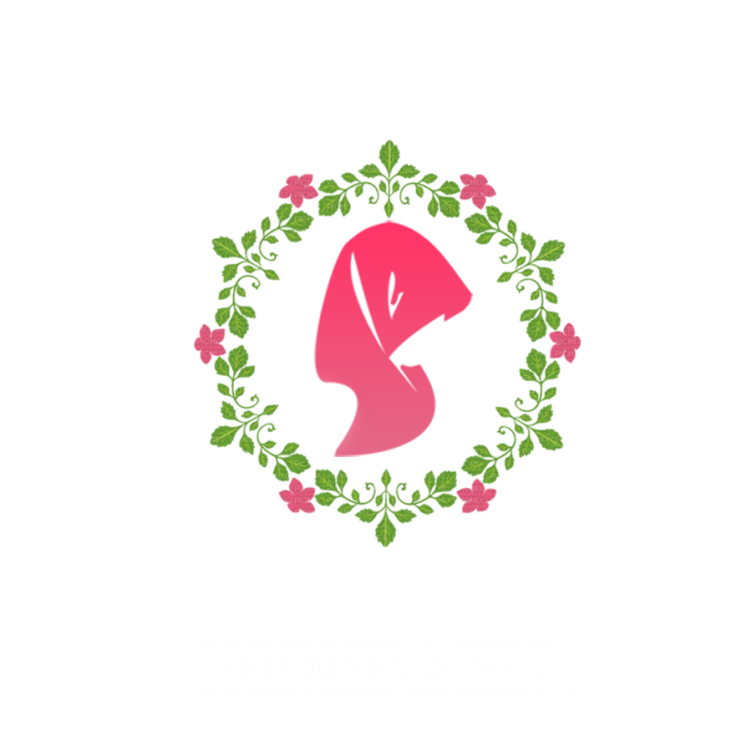 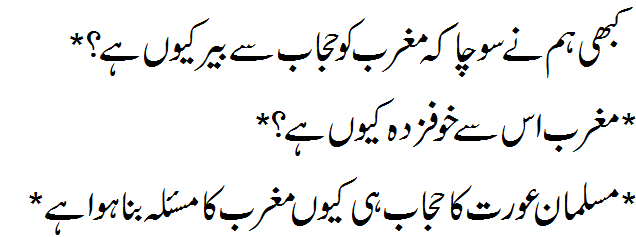 Media Cell Jamaat e Islami Women Wing
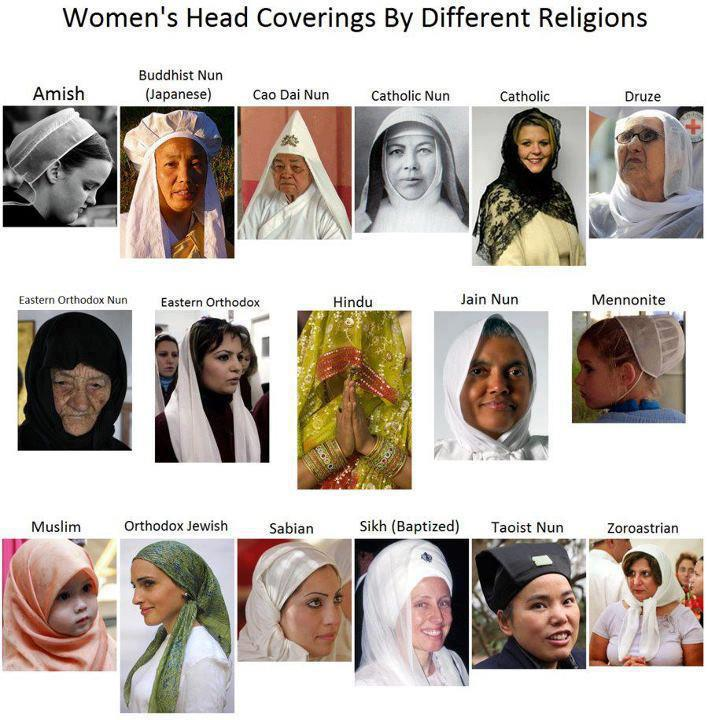 Media Cell Jamaat e Islami Women Wing
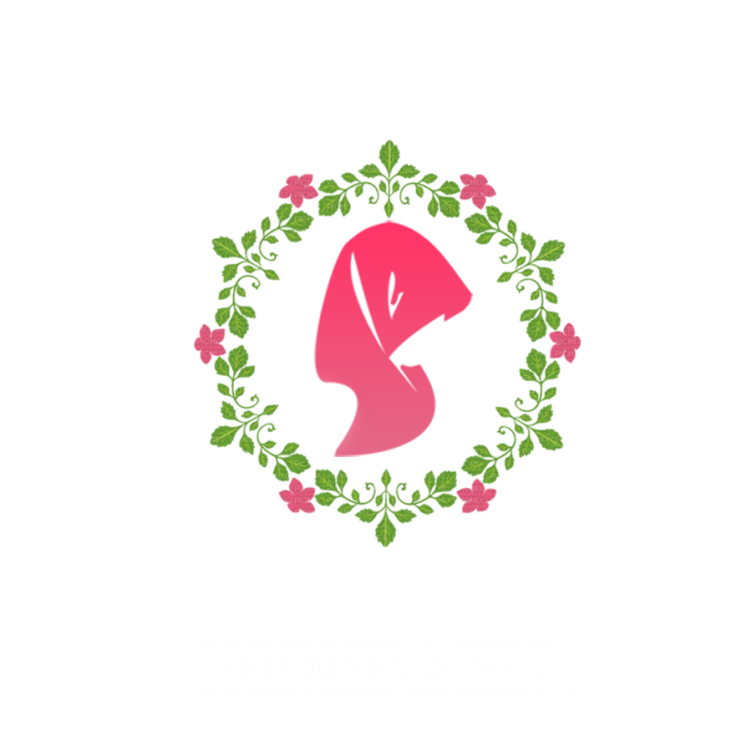 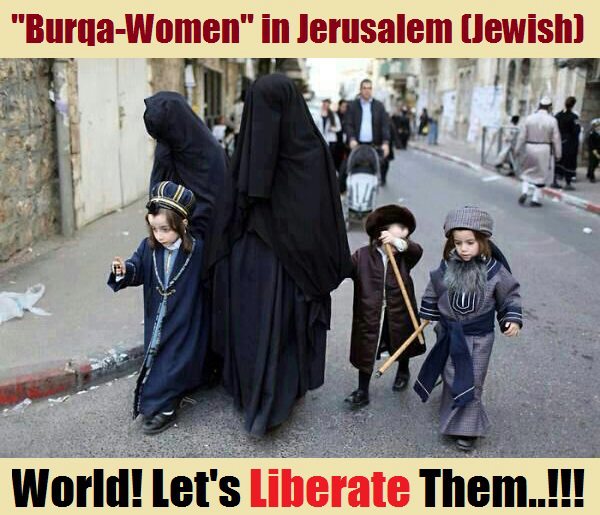 Media Cell Jamaat e Islami Women Wing
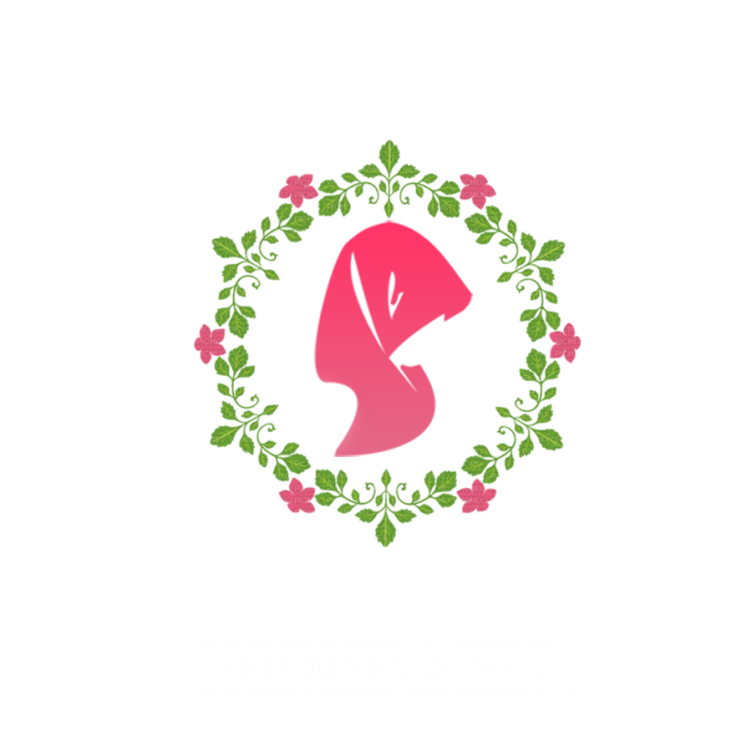 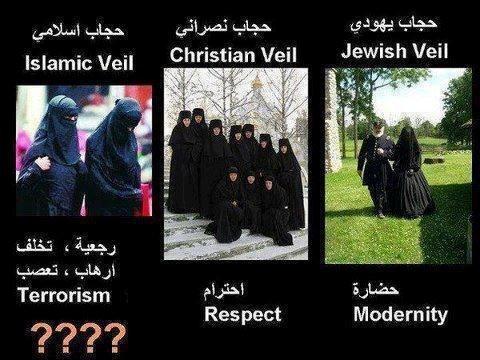 Media Cell Jamaat e Islami Women Wing
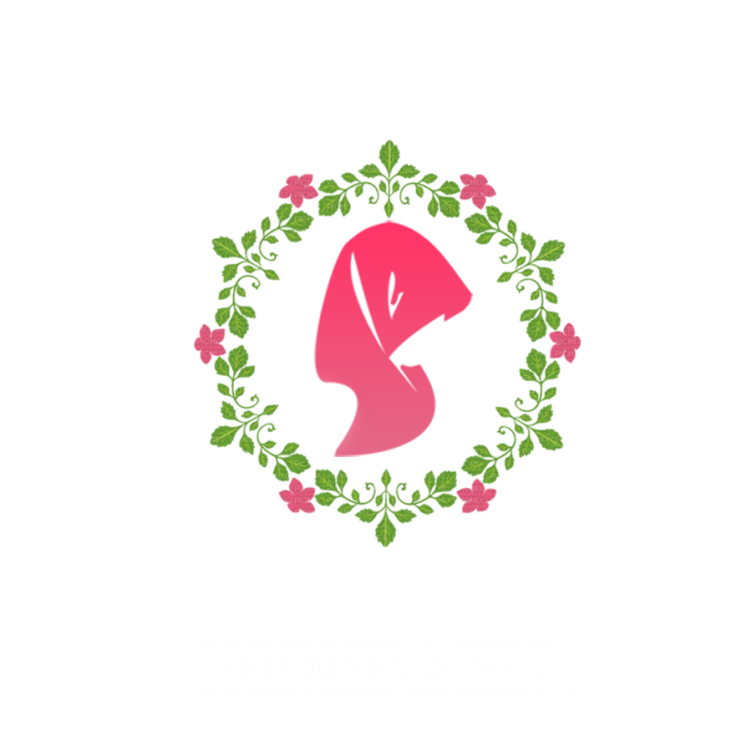 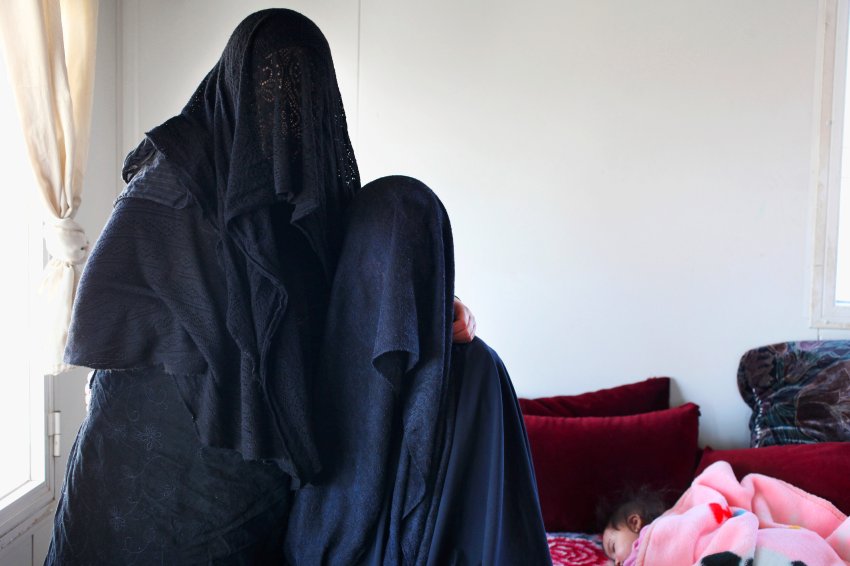 Media Cell Jamaat e Islami Women Wing
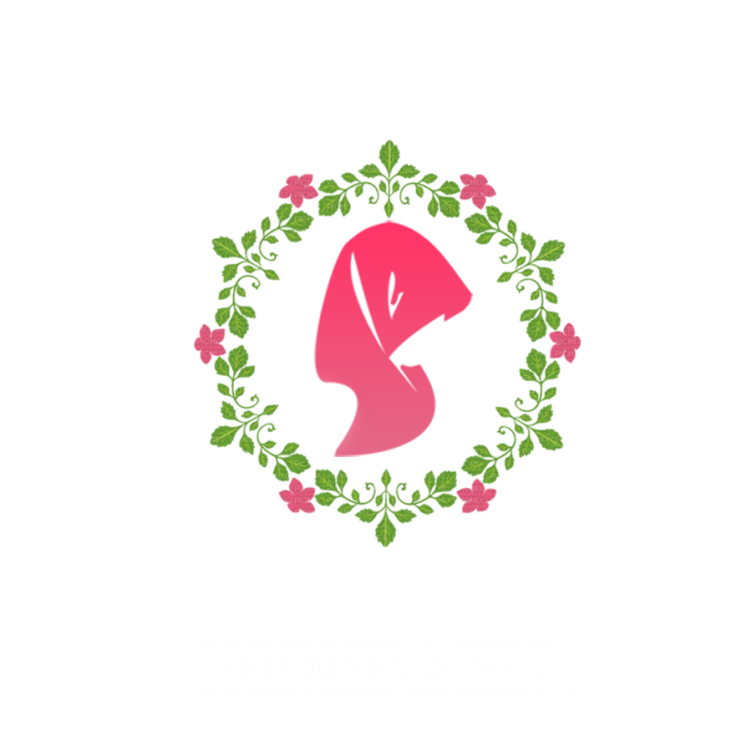 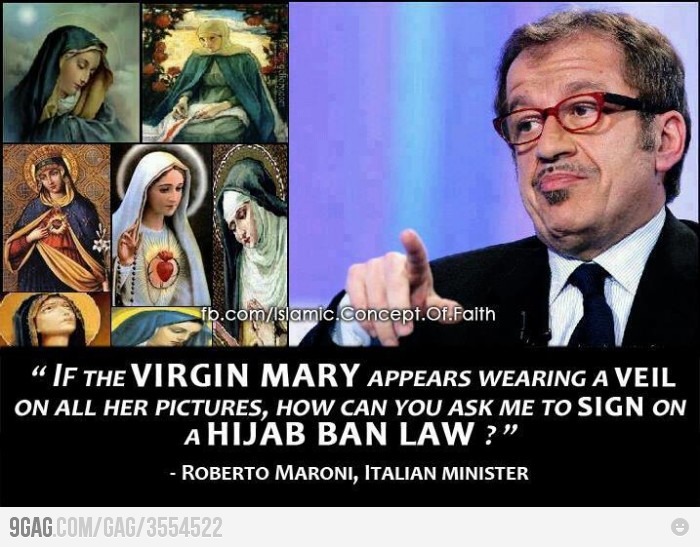 Media Cell Jamaat e Islami Women Wing
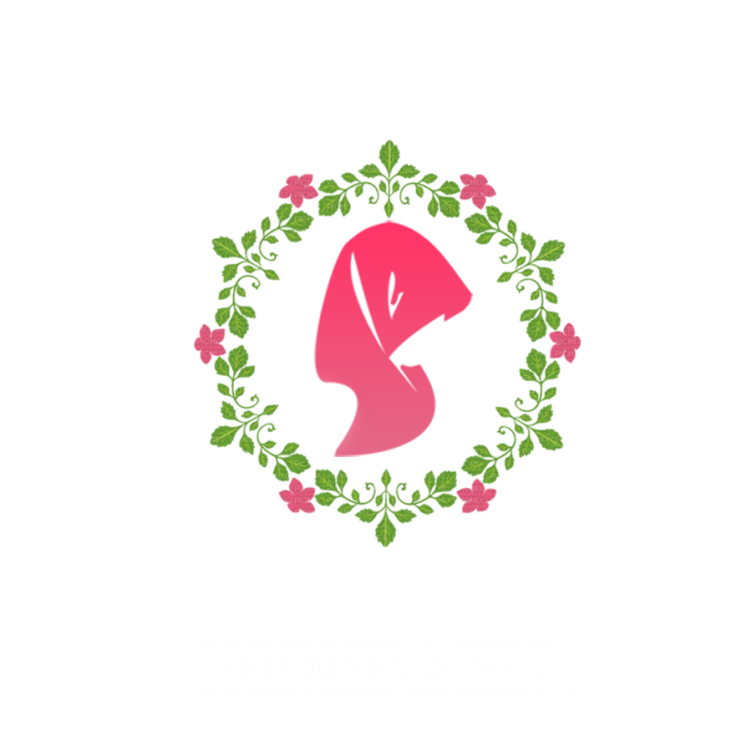 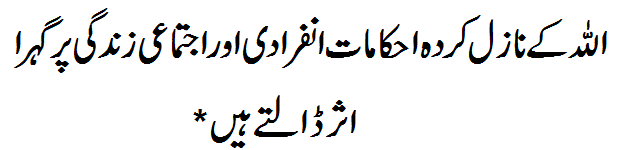 Media Cell Jamaat e Islami Women Wing
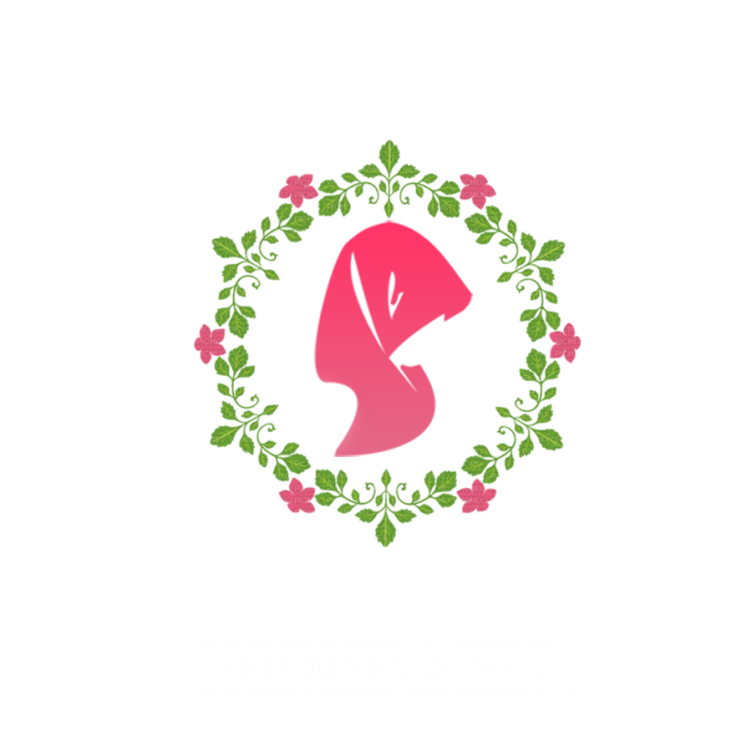 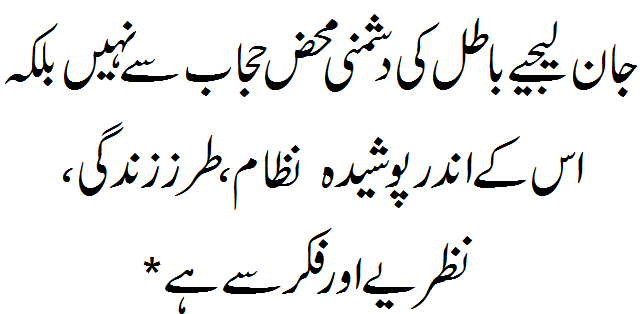 Media Cell Jamaat e Islami Women Wing
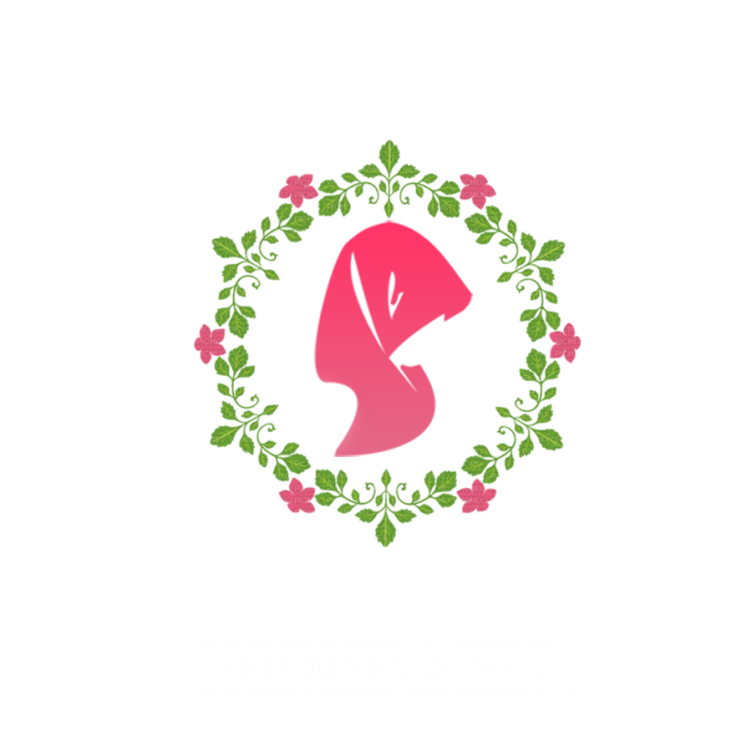 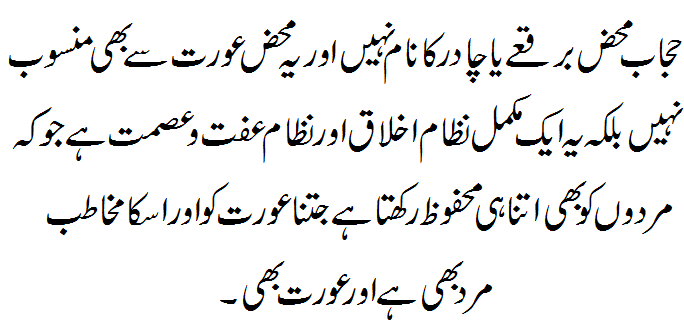 Media Cell Jamaat e Islami Women Wing
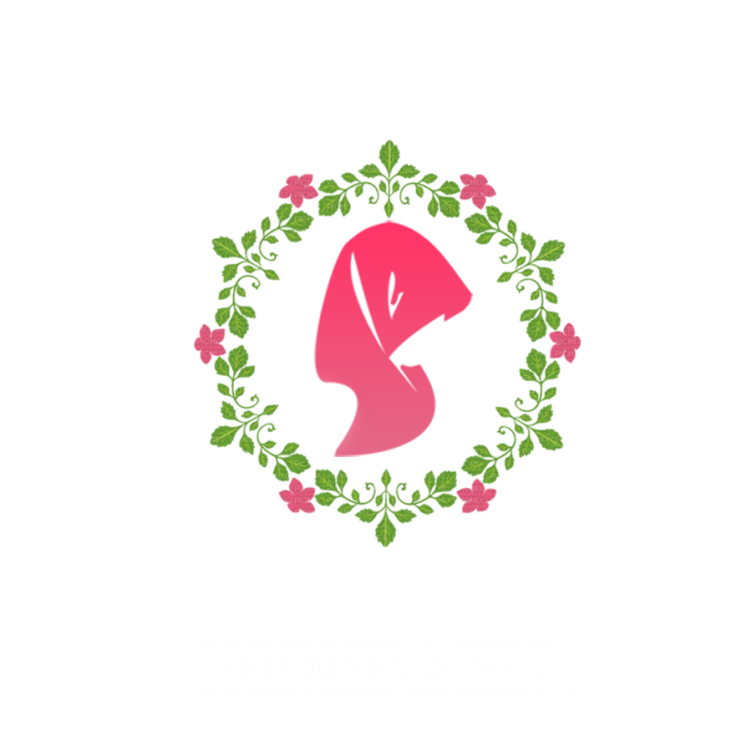 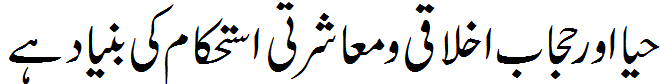 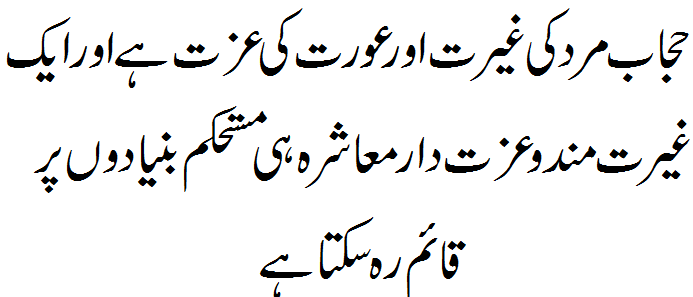 Media Cell Jamaat e Islami Women Wing
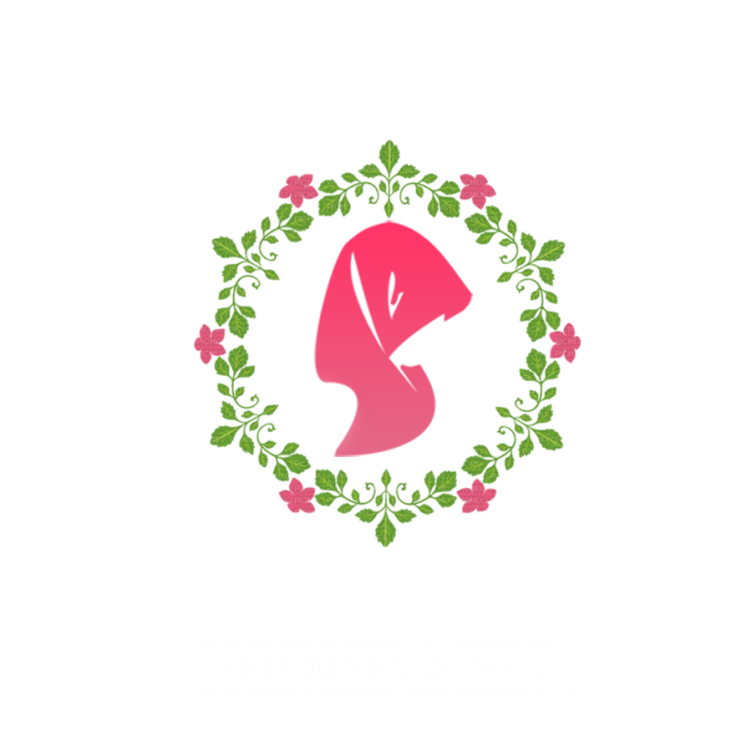 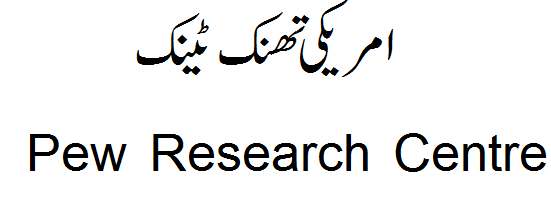 Media Cell Jamaat e Islami Women Wing
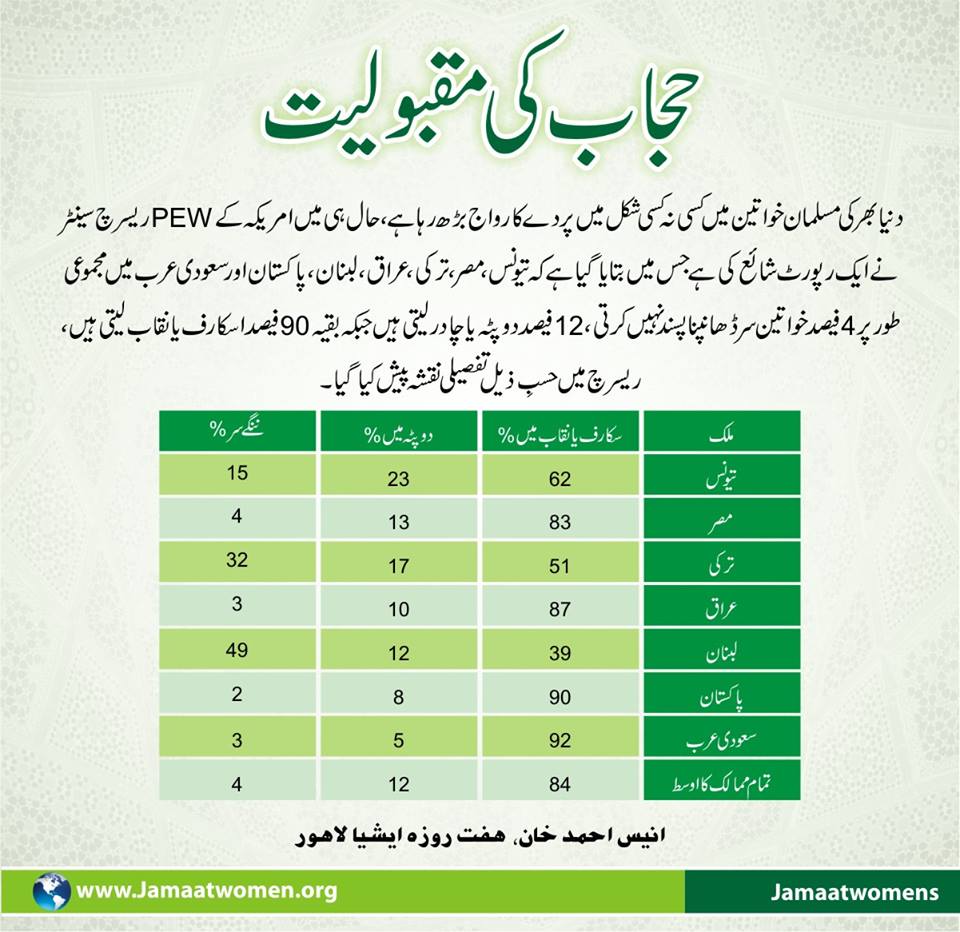 Media Cell Jamaat e Islami Women Wing
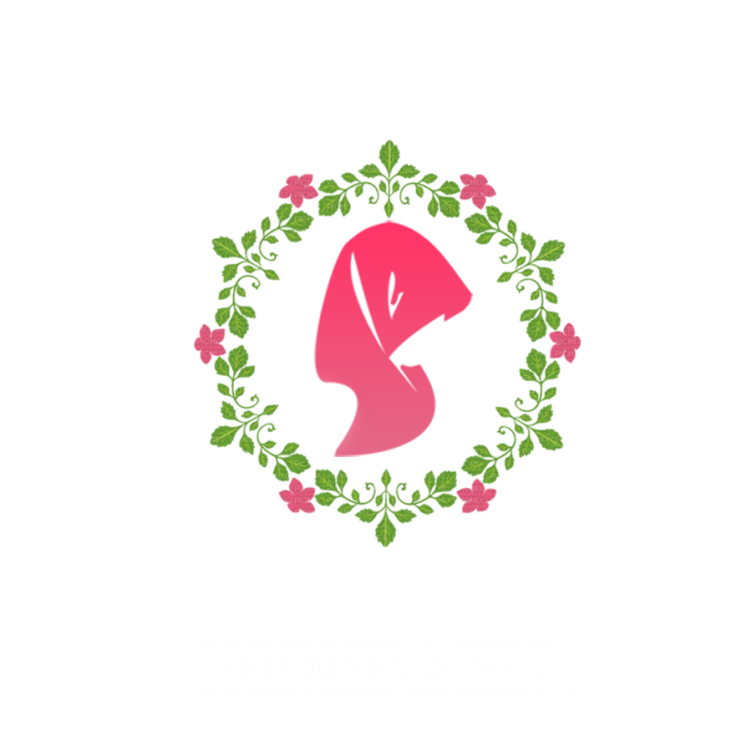 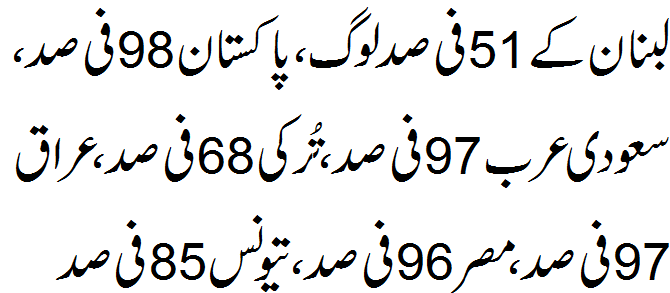 Media Cell Jamaat e Islami Women Wing
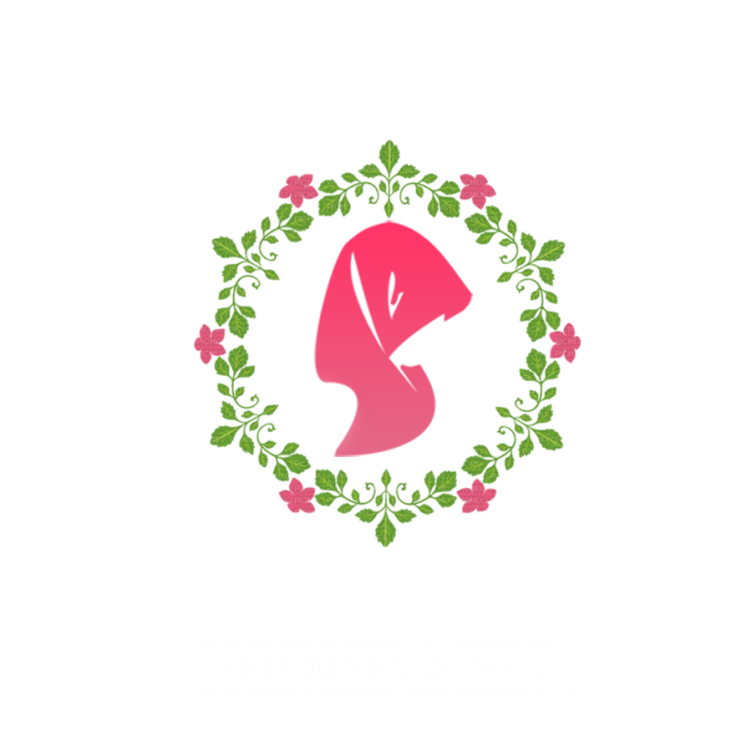 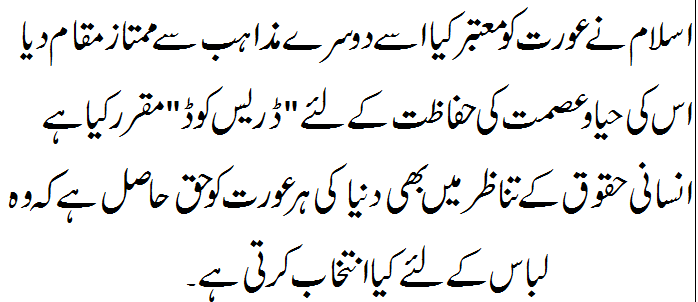 Media Cell Jamaat e Islami Women Wing
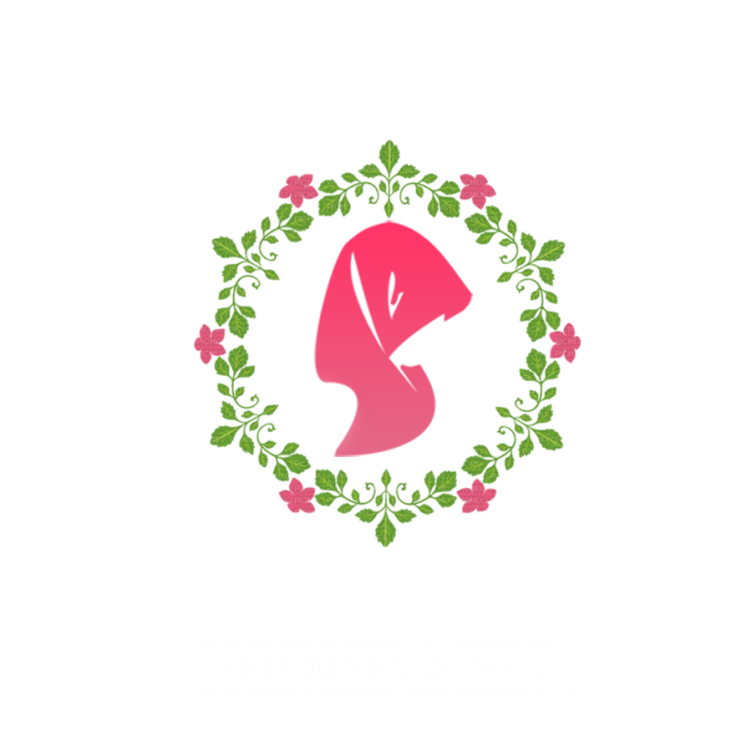 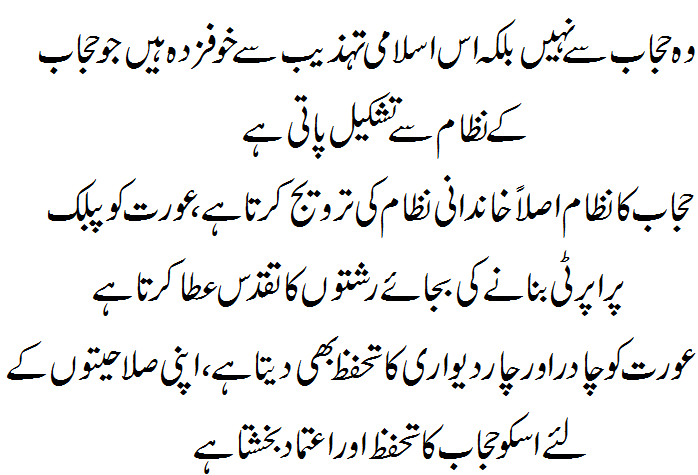 Media Cell Jamaat e Islami Women Wing
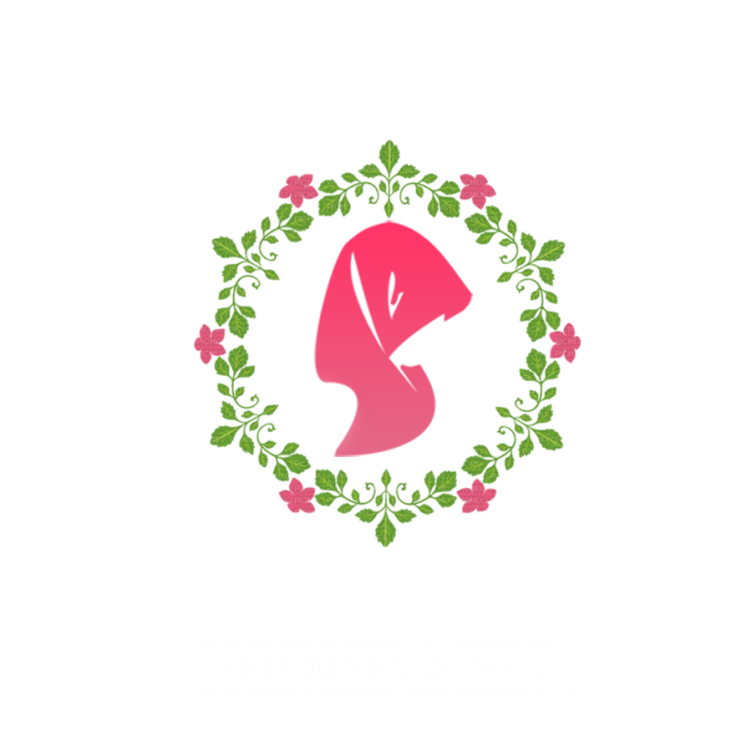 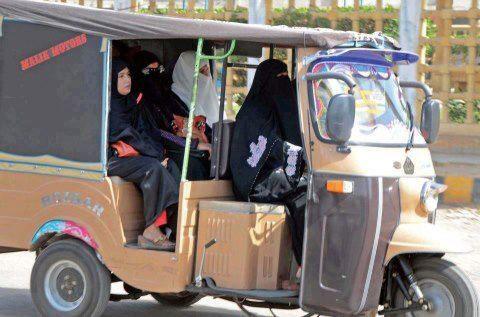 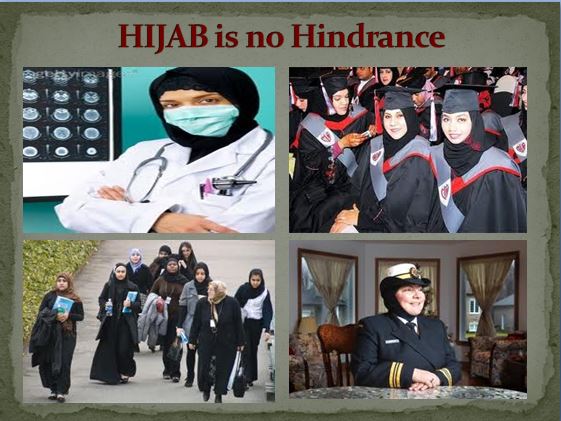 Media Cell Jamaat e Islami Women Wing
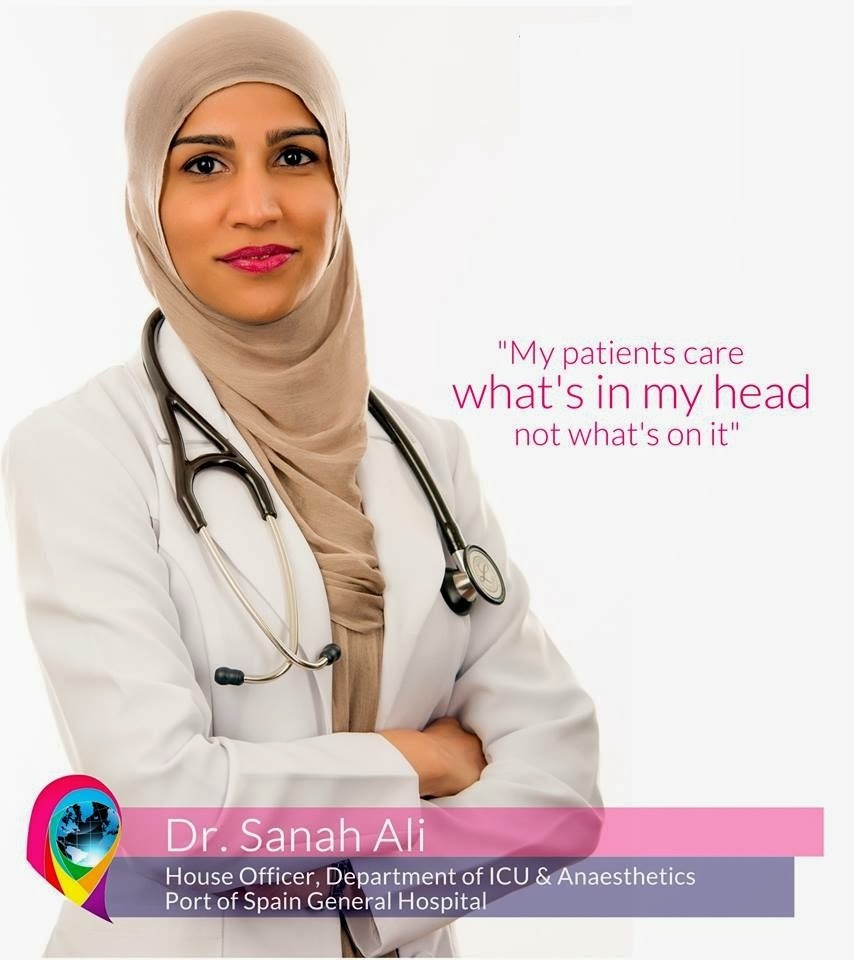 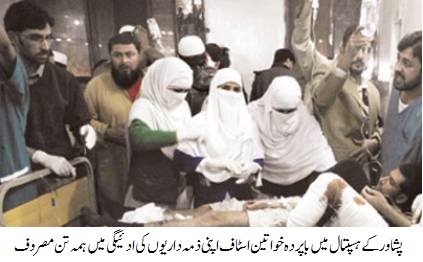 Media Cell Jamaat e Islami Women Wing
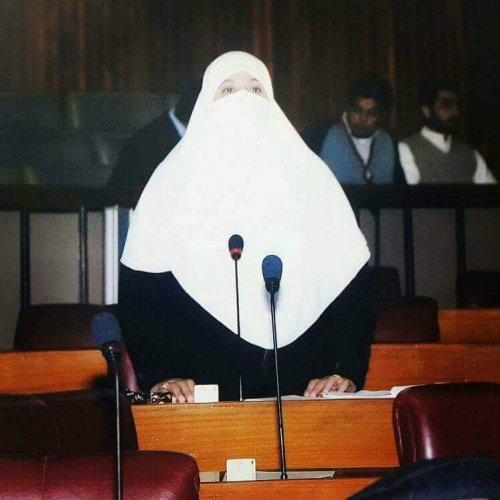 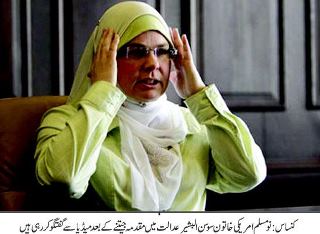 Media Cell Jamaat e Islami Women Wing
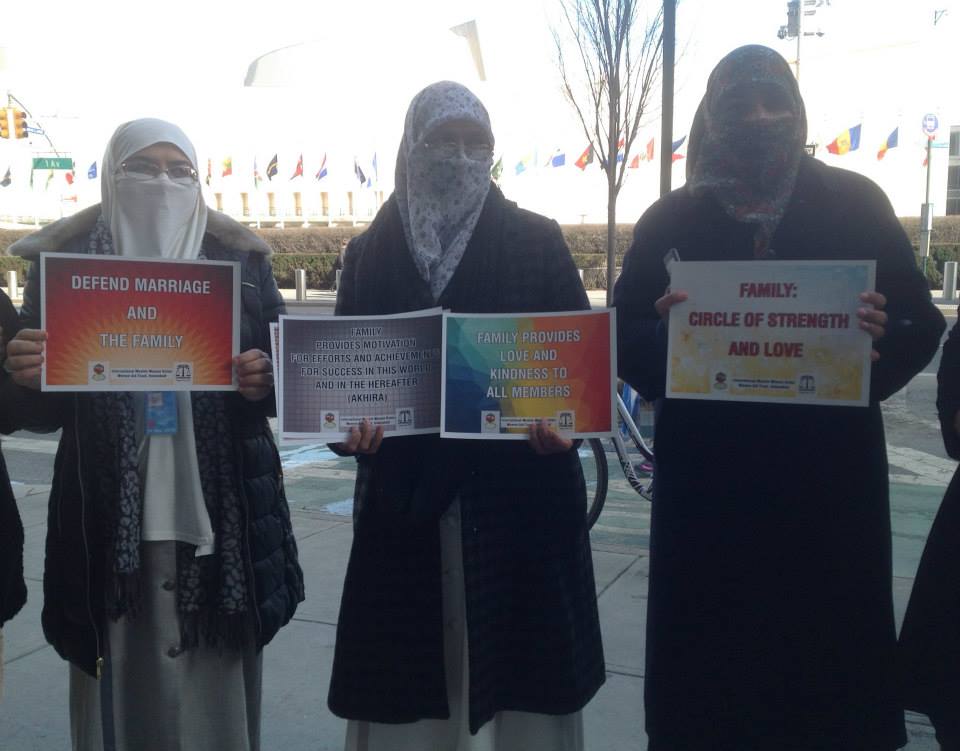 Media Cell Jamaat e Islami Women Wing
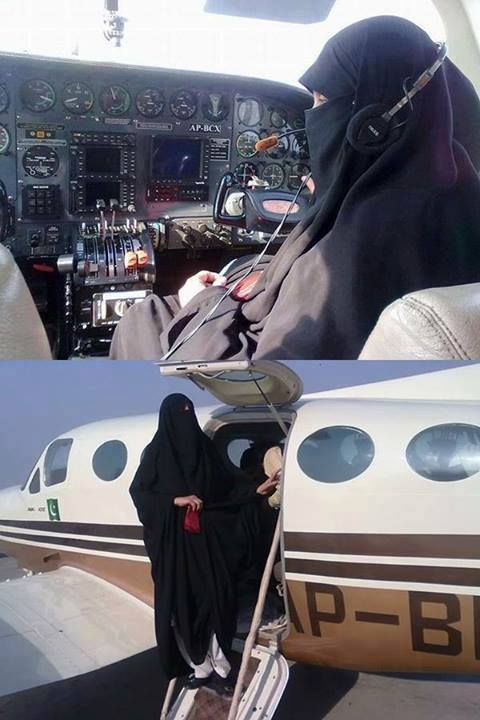 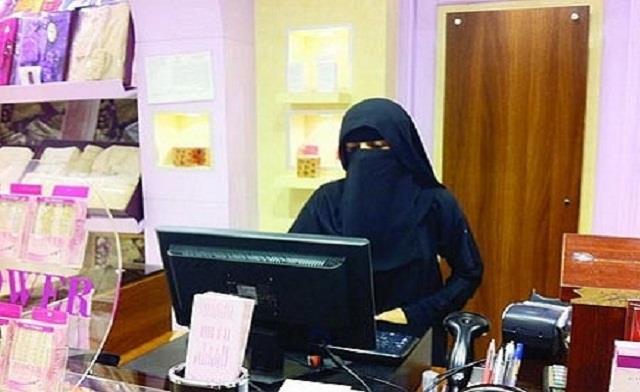 Media Cell Jamaat e Islami Women Wing
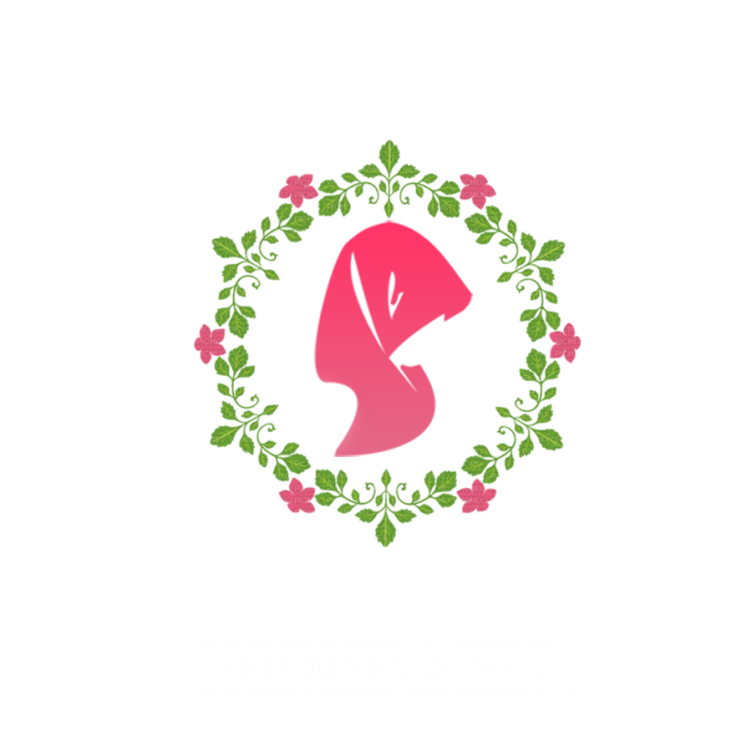 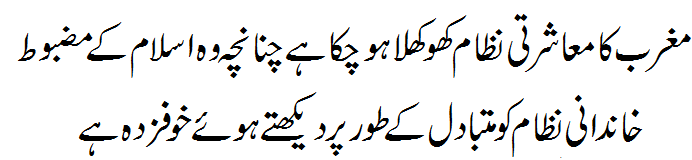 Media Cell Jamaat e Islami Women Wing
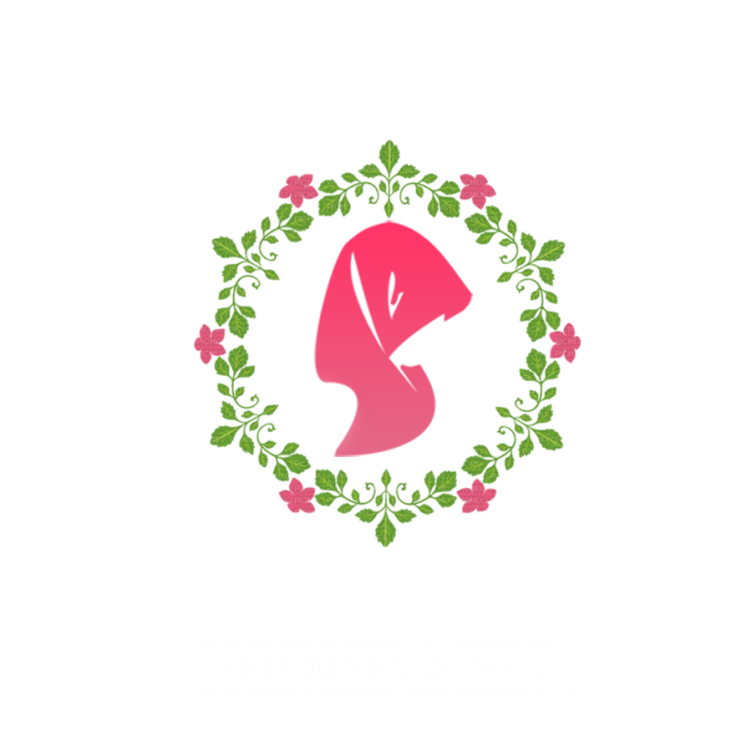 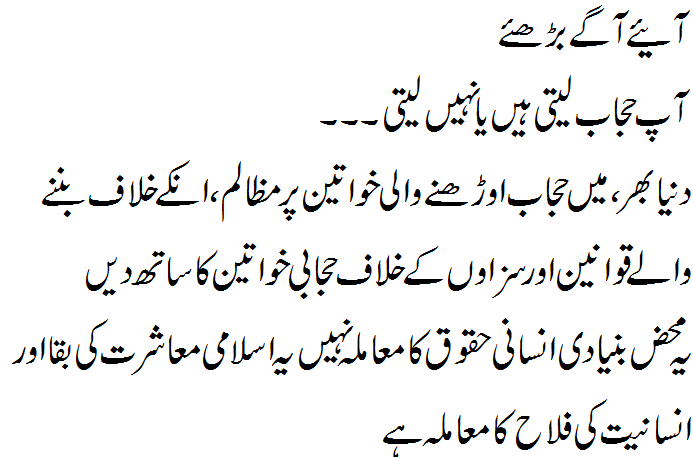 Media Cell Jamaat e Islami Women Wing
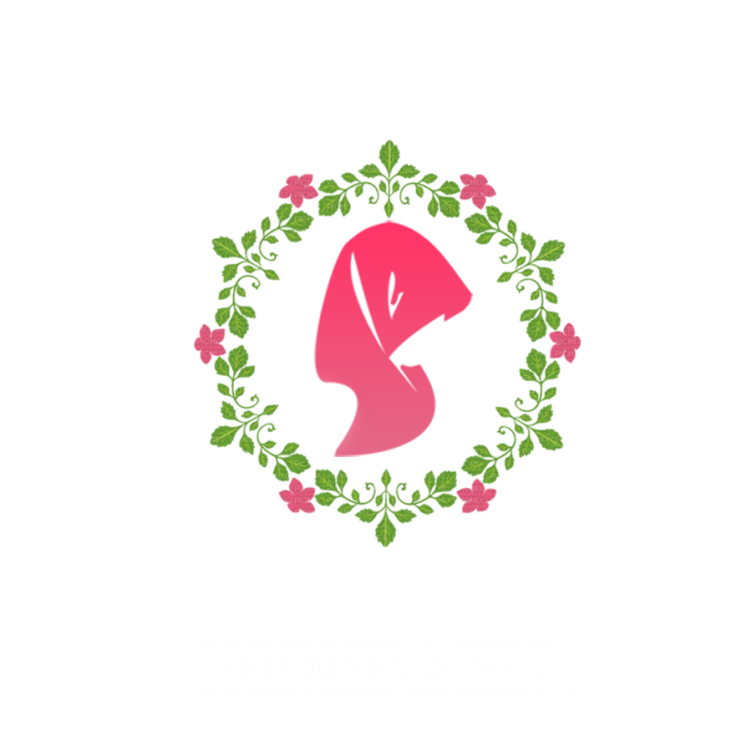 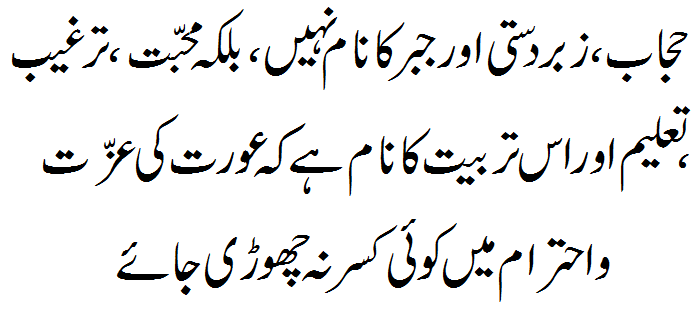 Media Cell Jamaat e Islami Women Wing
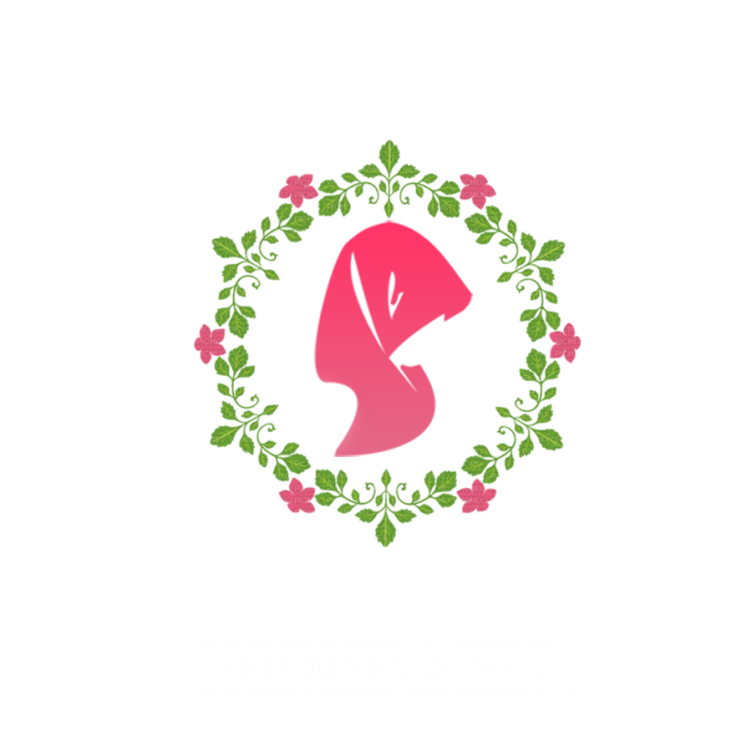 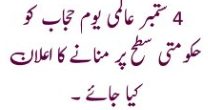 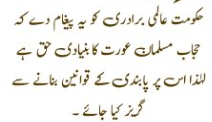 Media Cell Jamaat e Islami Women Wing
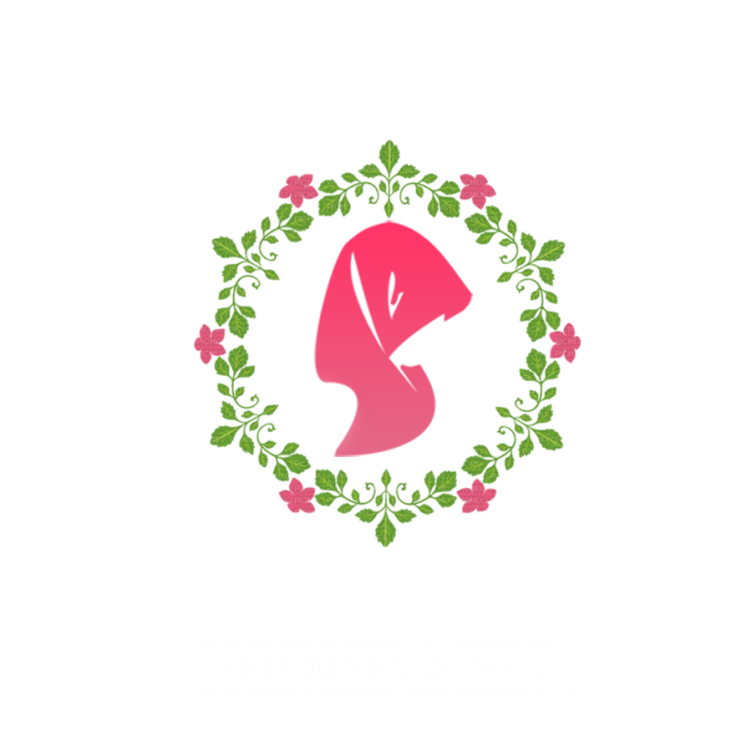 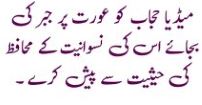 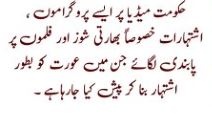 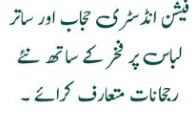 Media Cell Jamaat e Islami Women Wing
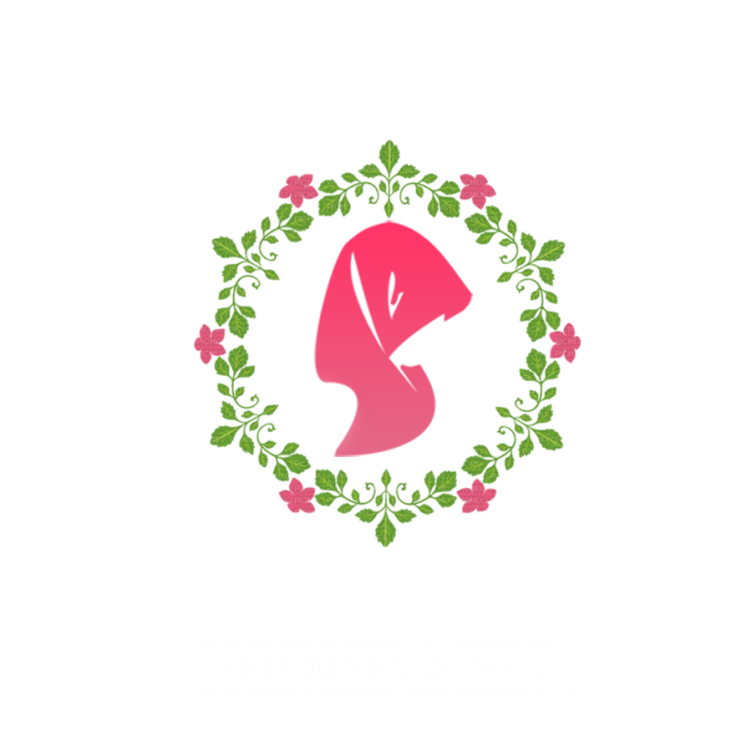 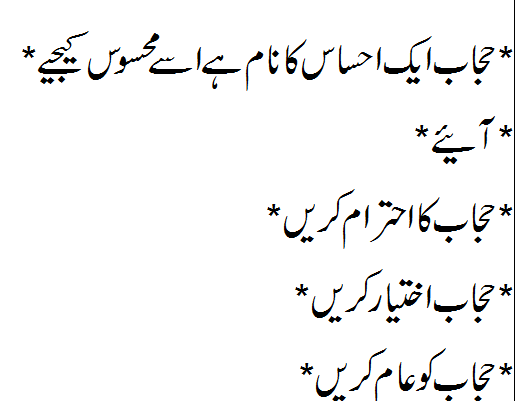 Media Cell Jamaat e Islami Women Wing
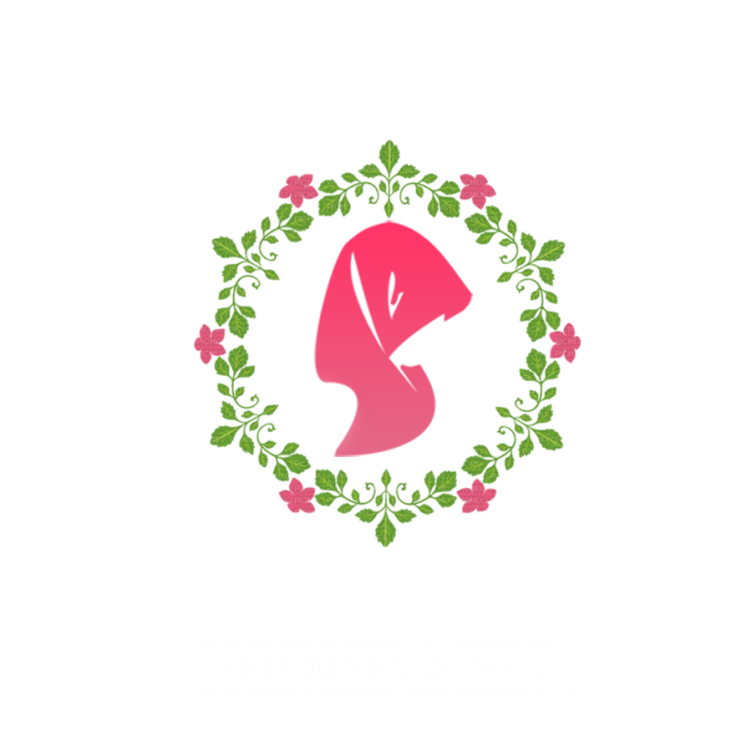 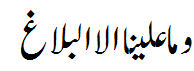 Media Cell Jamaat e Islami Women Wing